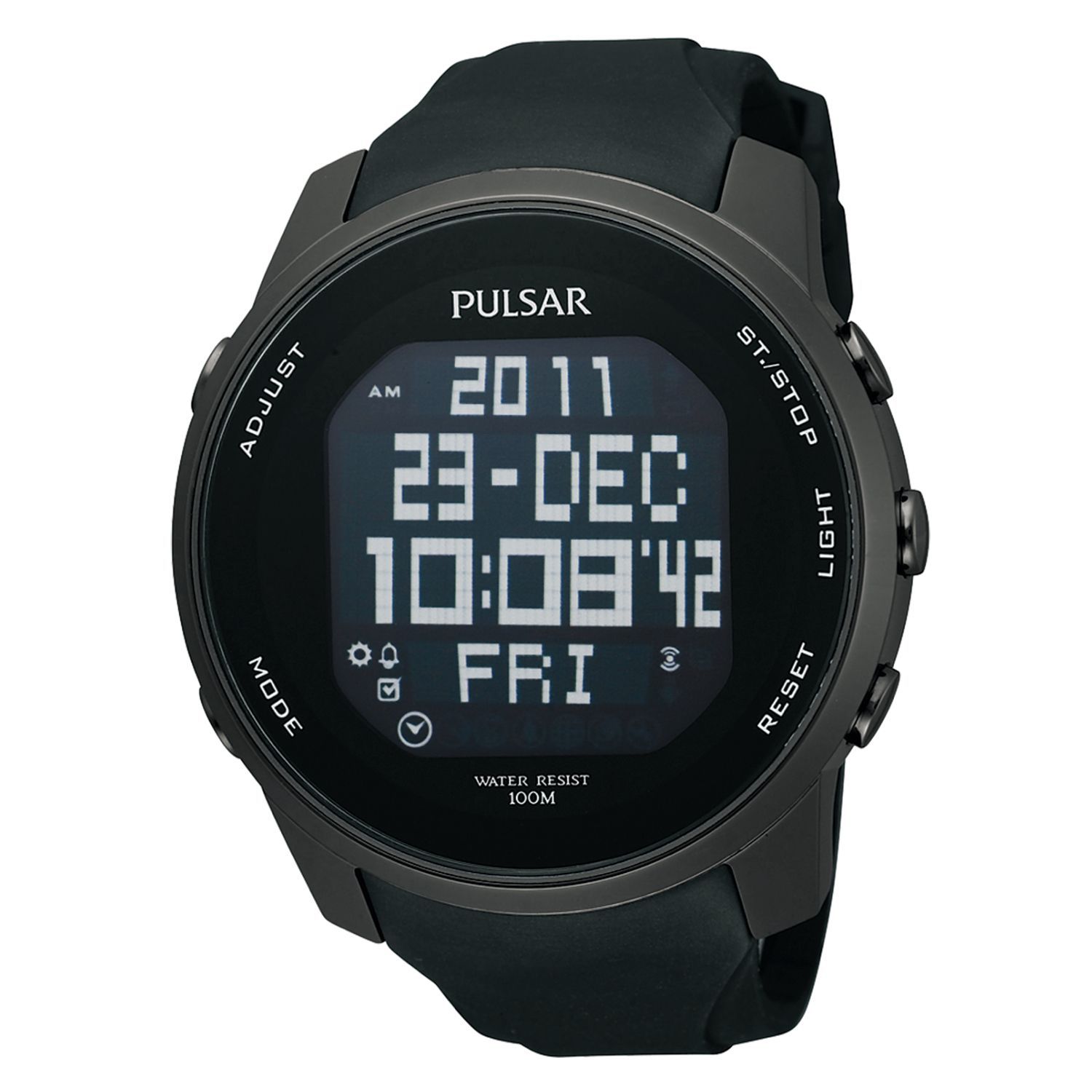 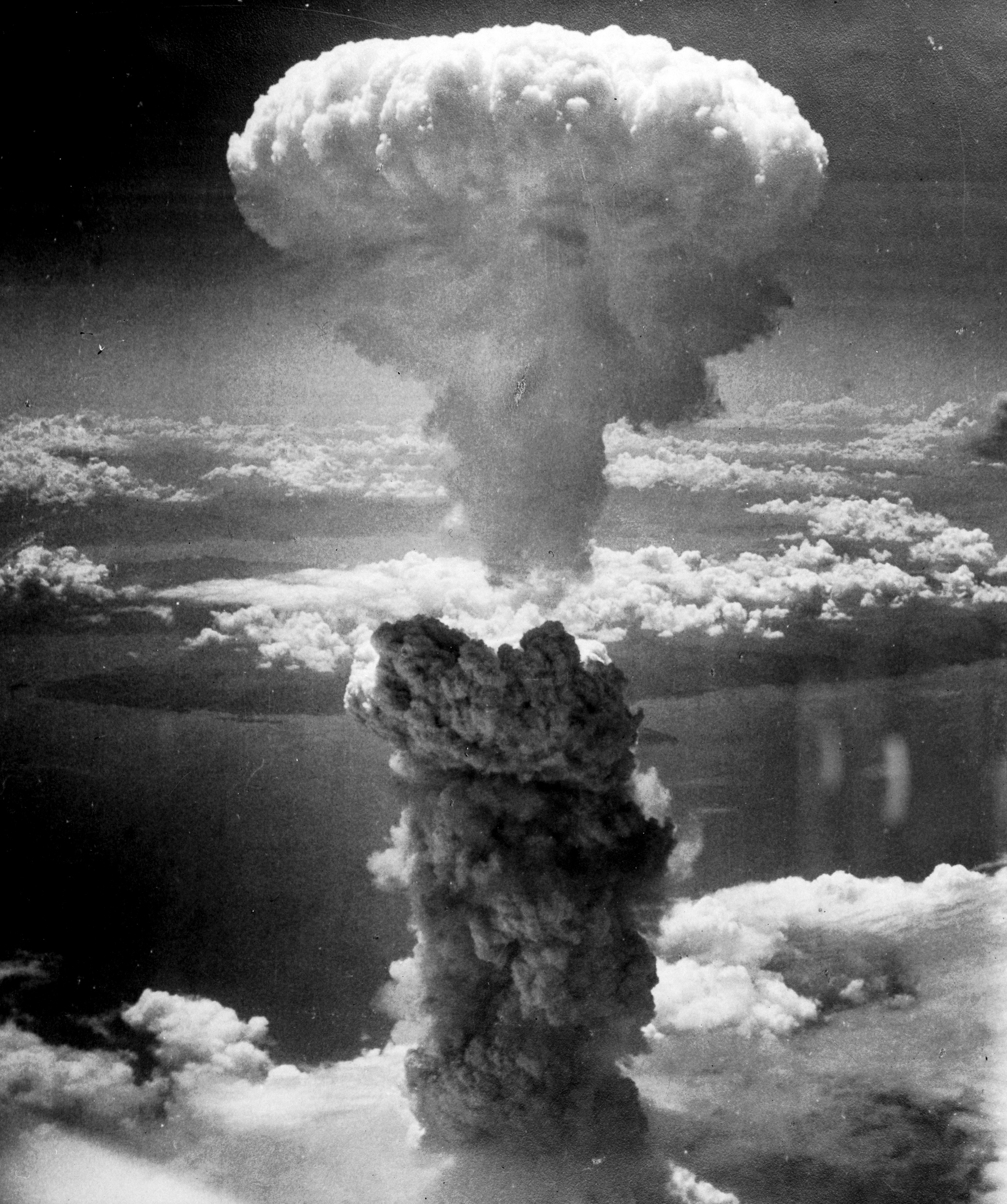 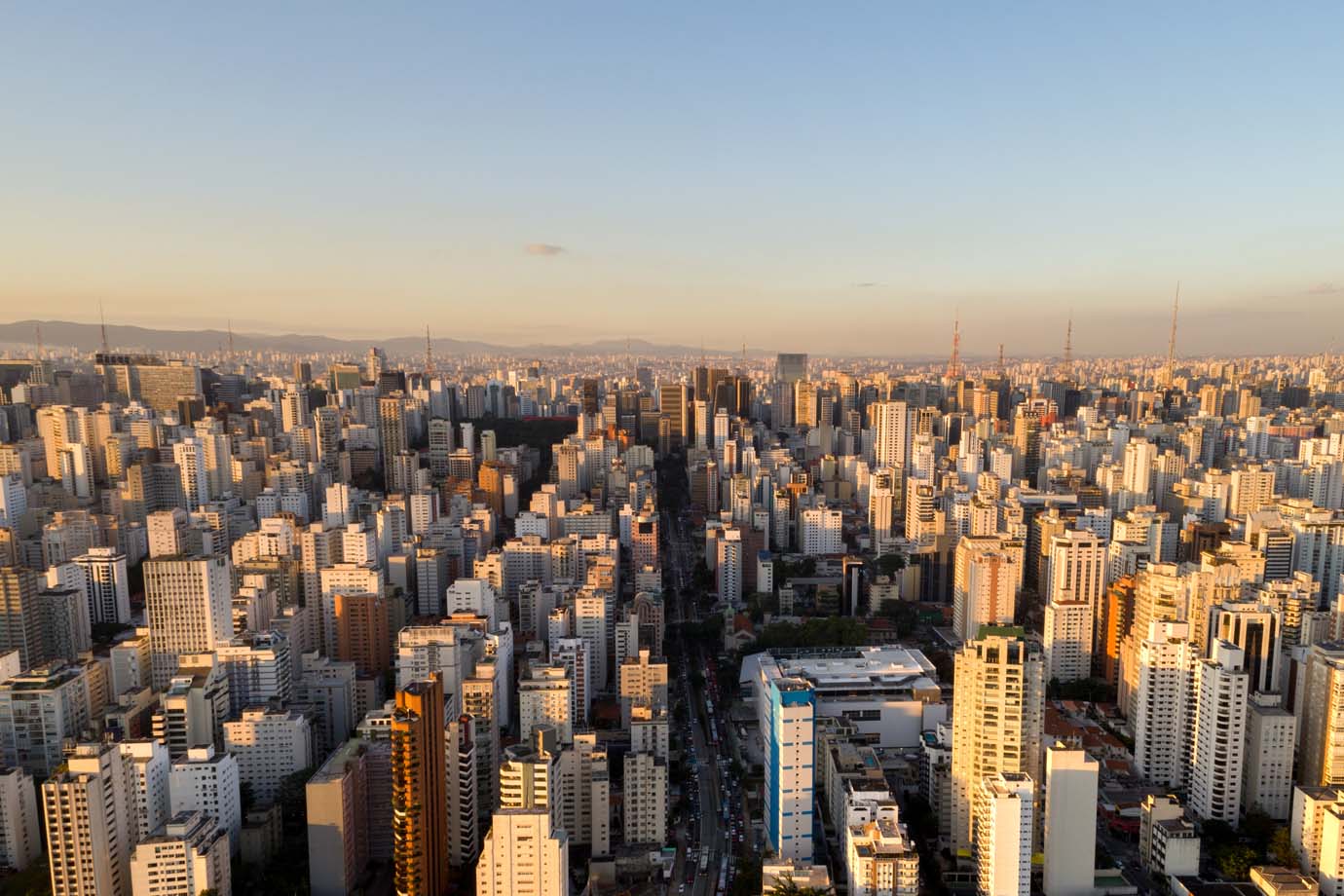 Quais características possibilitaram isso?
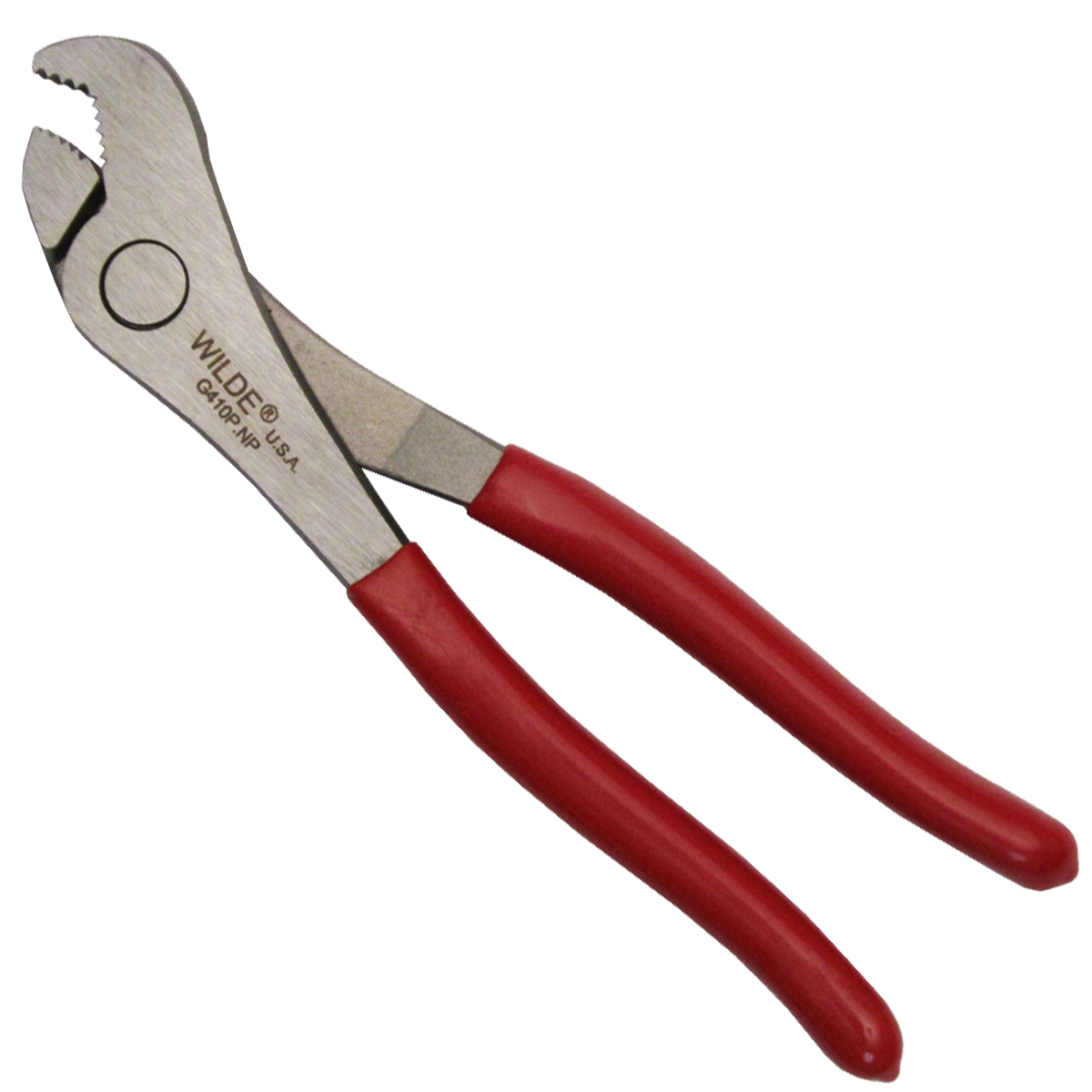 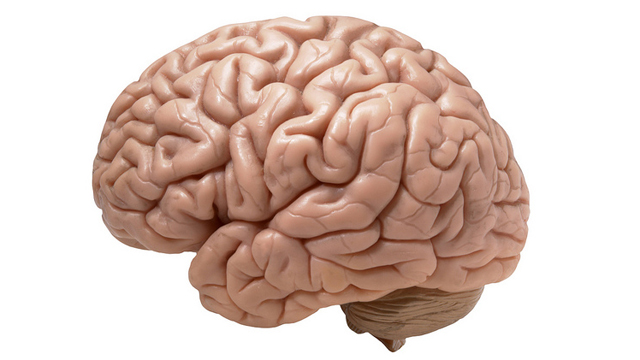 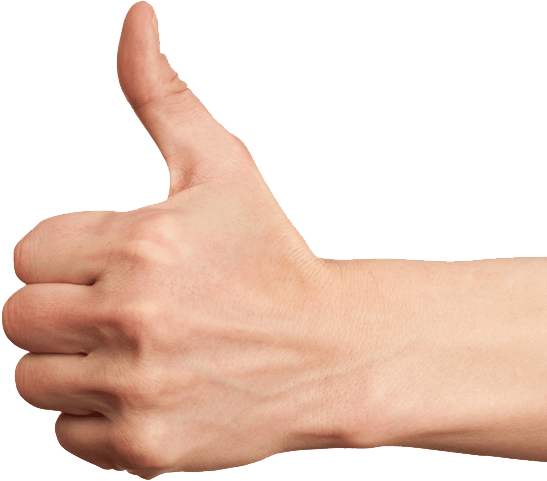 Polegar opositor
Um encéfalo grande.
Muito grande.
Nem tão grande assim em alguns casos =/
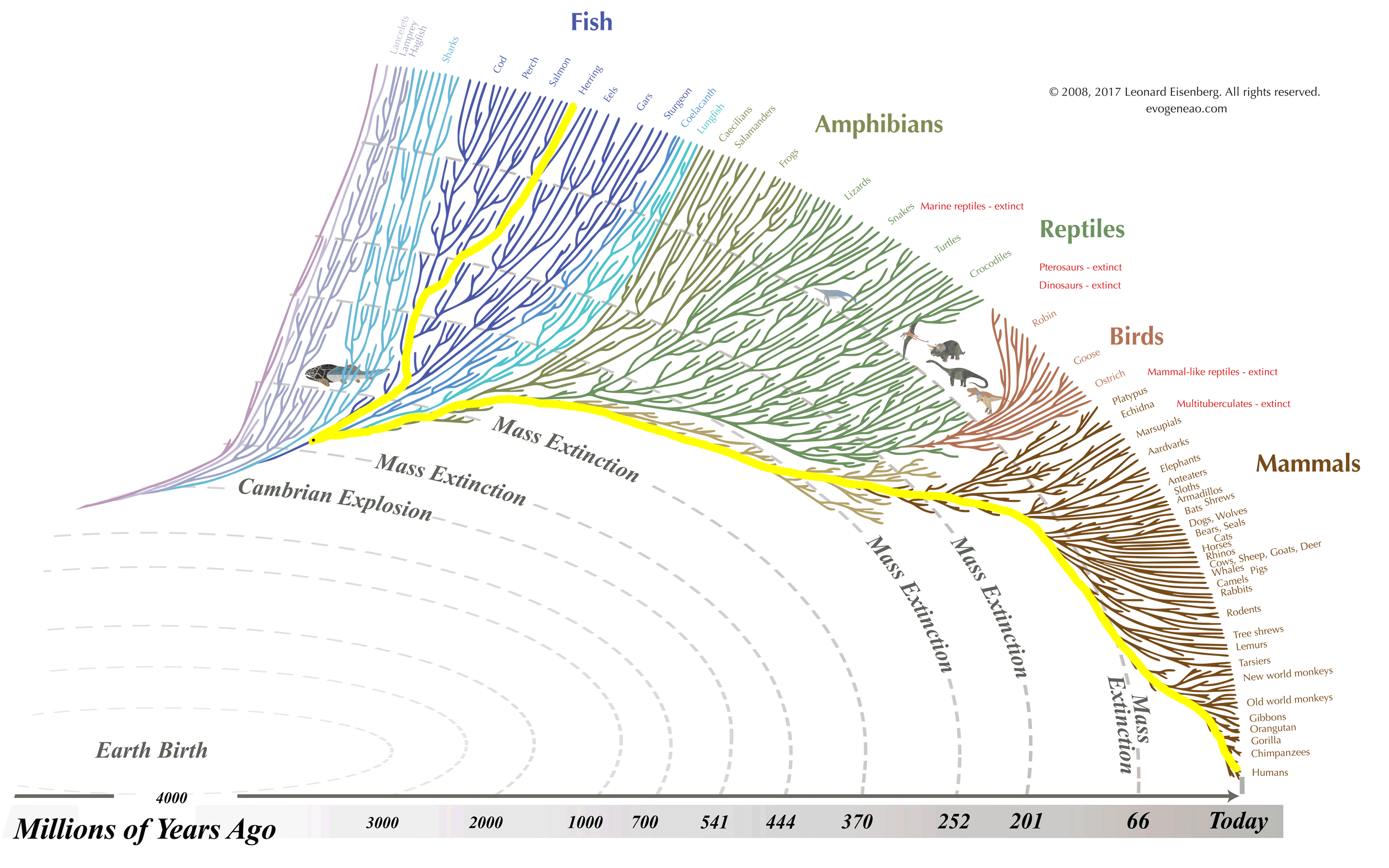 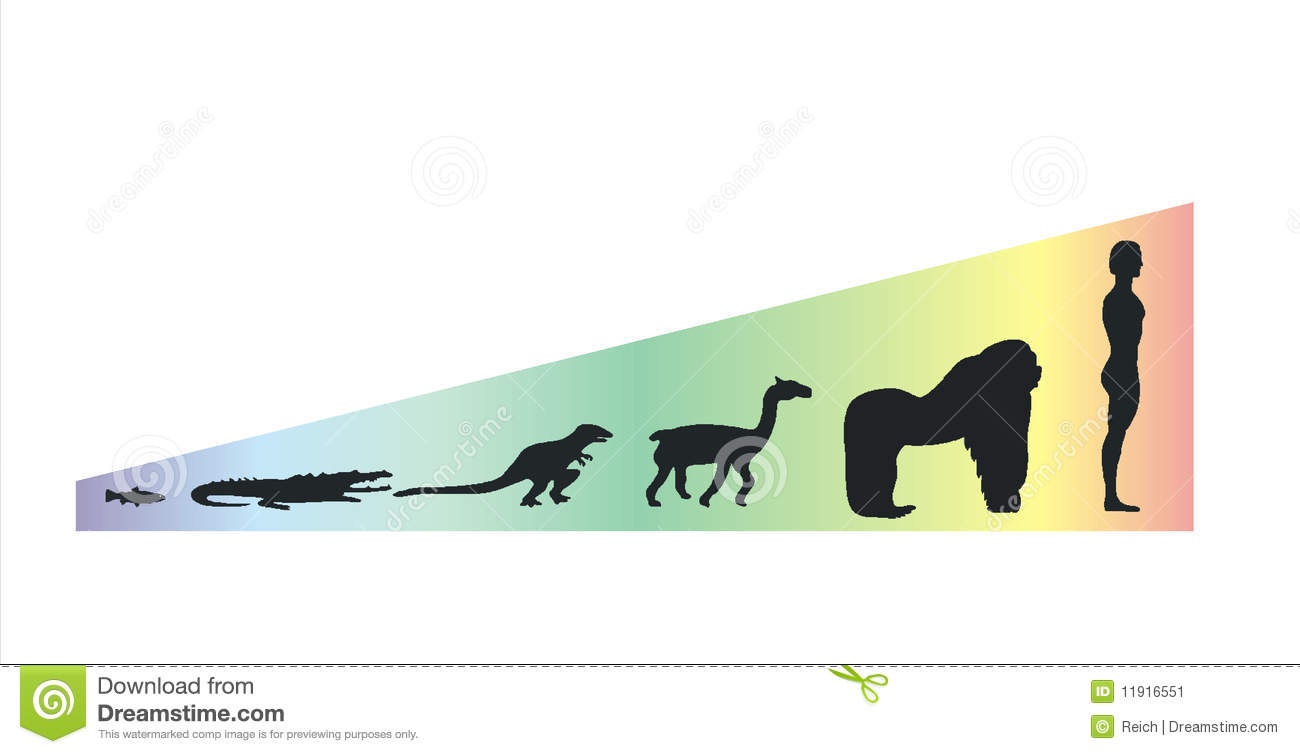 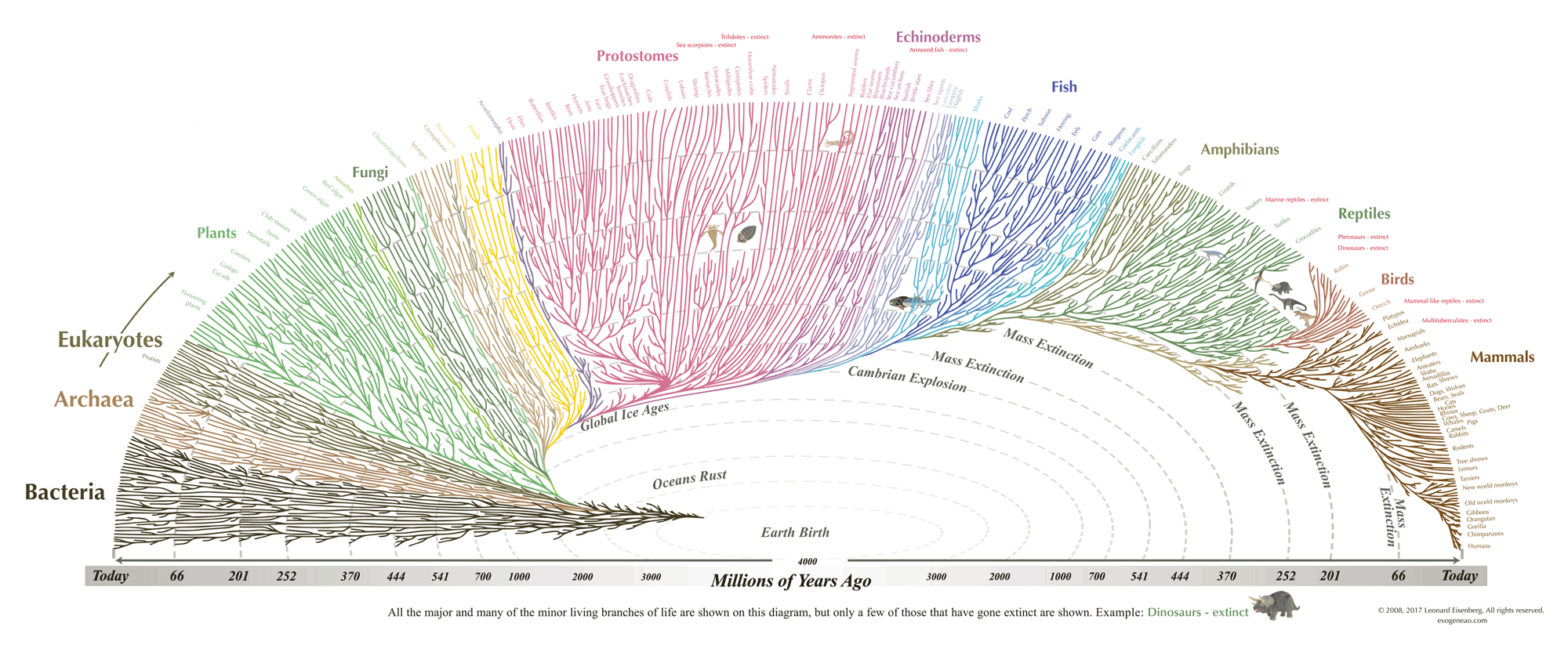 A diversidade da vida não é derivada de uma escala evolutiva, na qual o ser humano ocupa o nível mais alto.
E...
Muito além, nos confins inexplorados da região mais brega da Borda Ocidental desta
Galáxia, há um pequeno sol amarelo e esquecido.
Girando em torno deste sol, a uma distância de cerca de 148 milhões de quilômetros,
há um planetinha verde-azulado absolutamente insignificante, cujas formas de vida,
descendentes de primatas, são tão extraordinariamente primitivas que ainda acham que
relógios digitais são uma grande ideia.
(Douglas Adams)
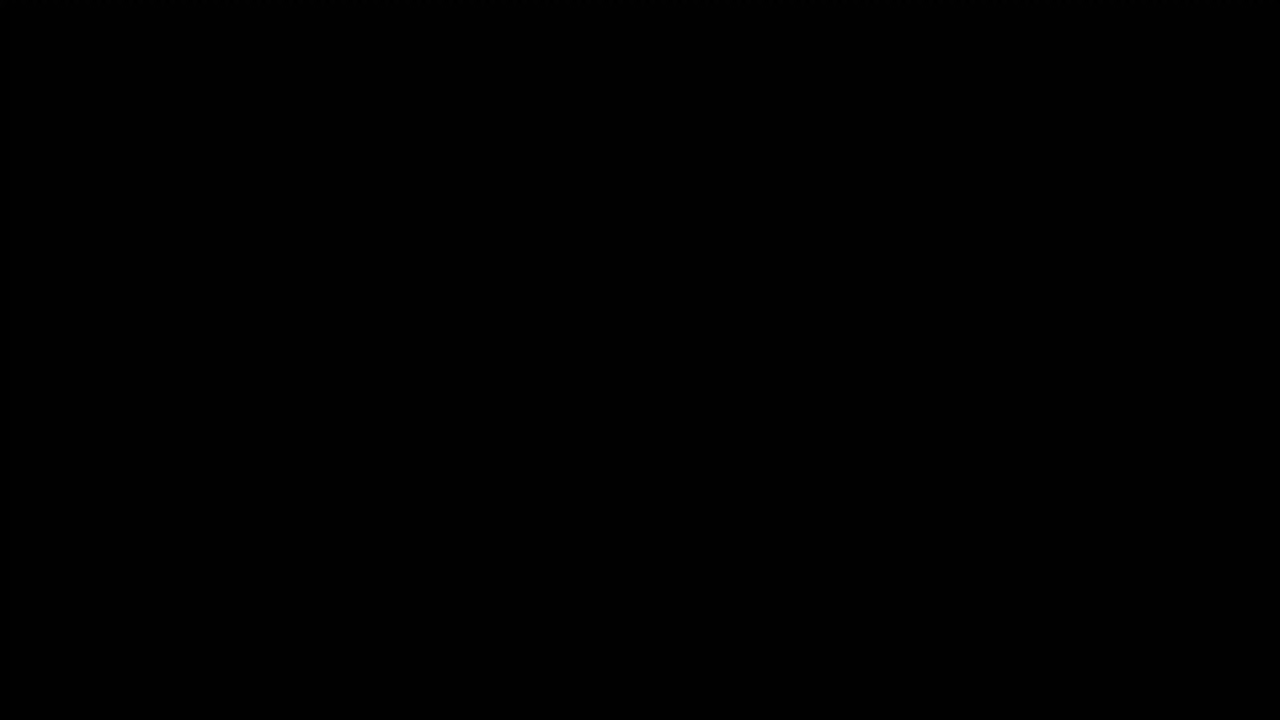 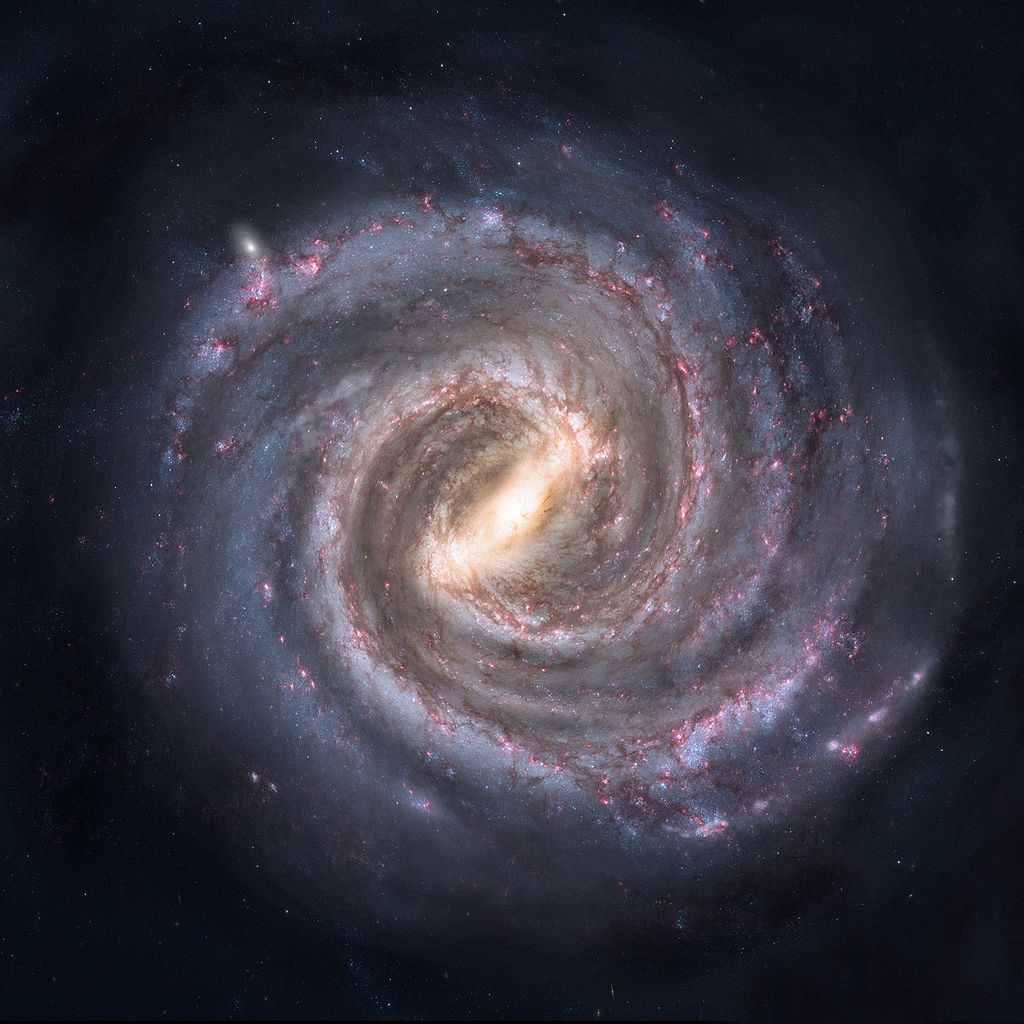 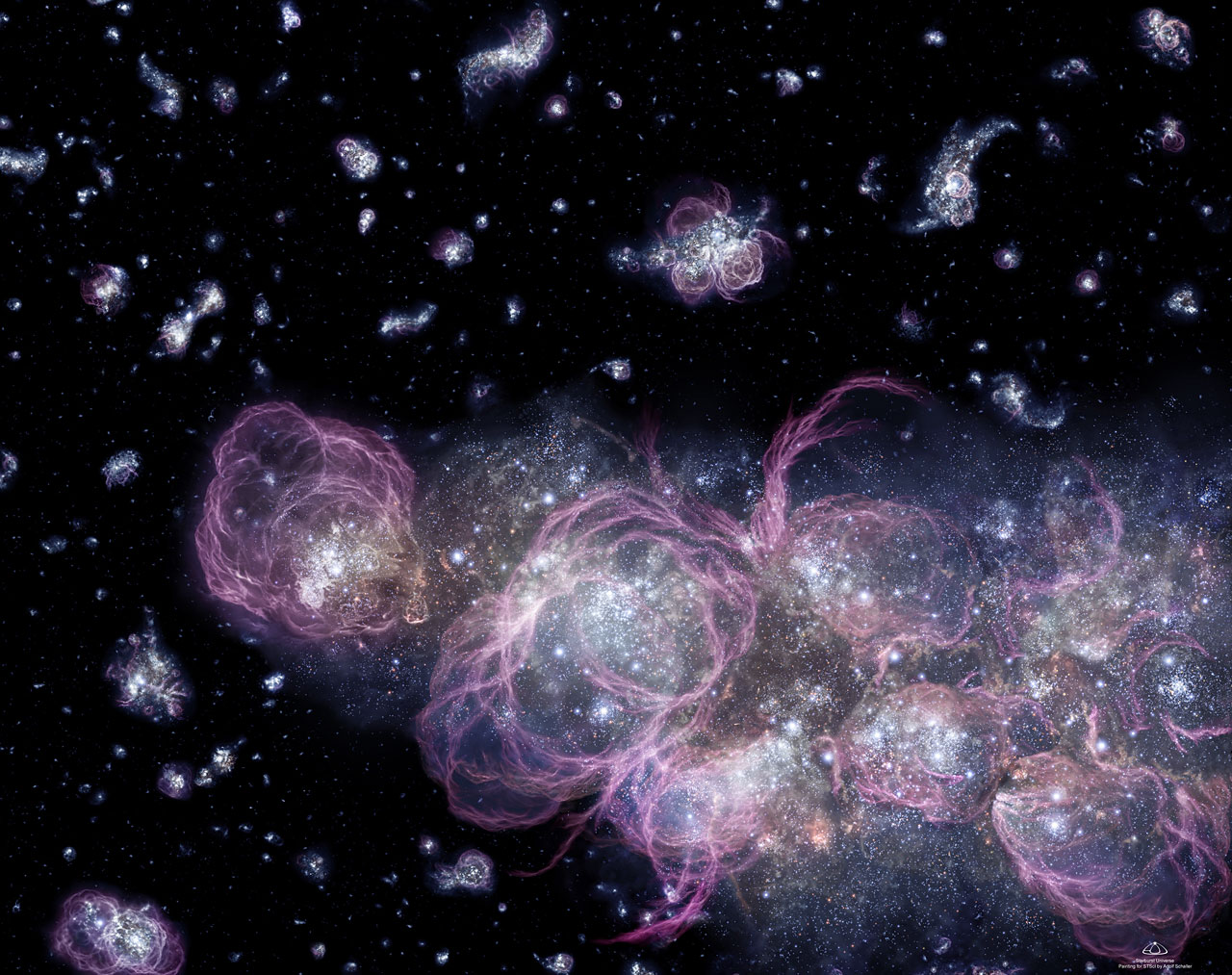 E em algum canto obscuro do universo apareceu uma galáxia ignorada pelo resto das galáxias...
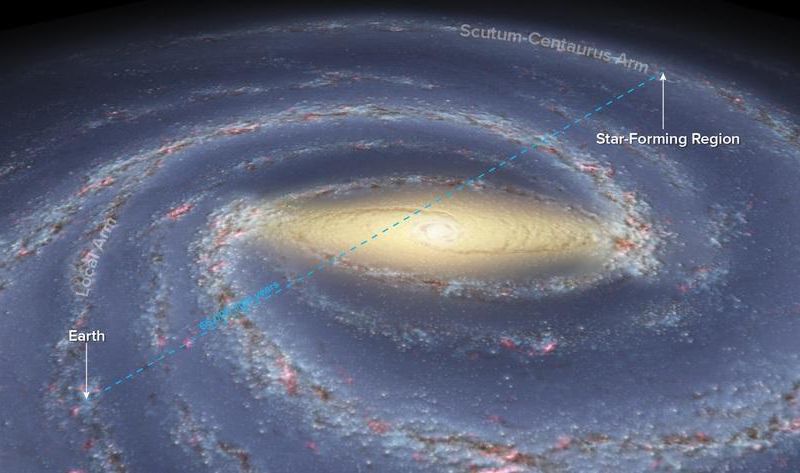 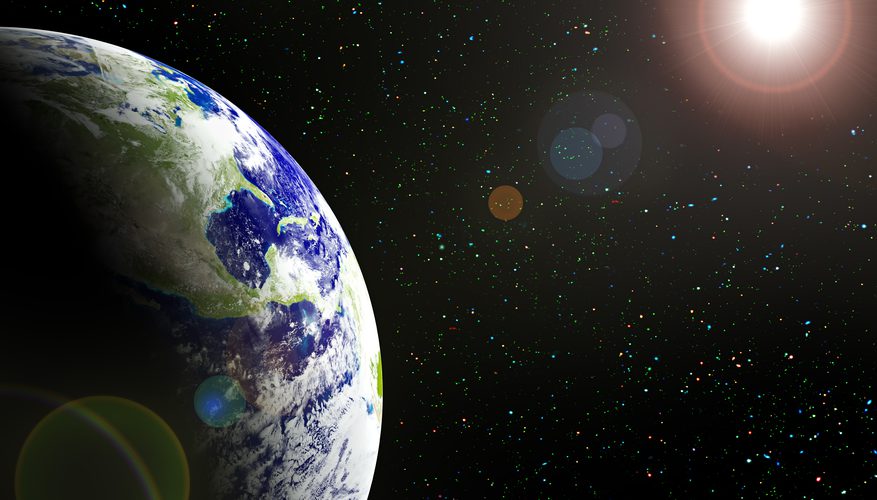 O nosso universo surgiu há cerca de 13,8 bilhões de anos atrás... 
E na verdade não tinha muito o que fazer...
Bem... pelo menos até a Física fazer seu trabalho...
O que torna o planeta Terra propício à vida?
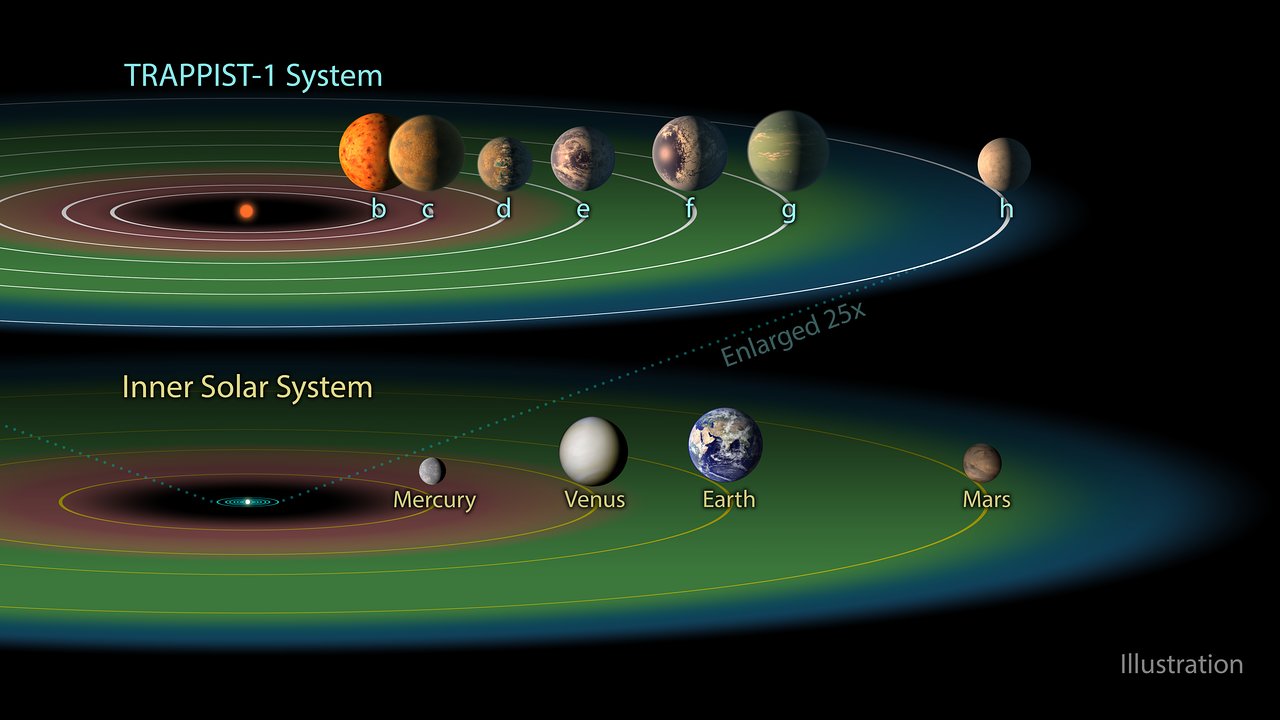 A Zona de Cachinhos Dourados
~14ºC
~462ºC
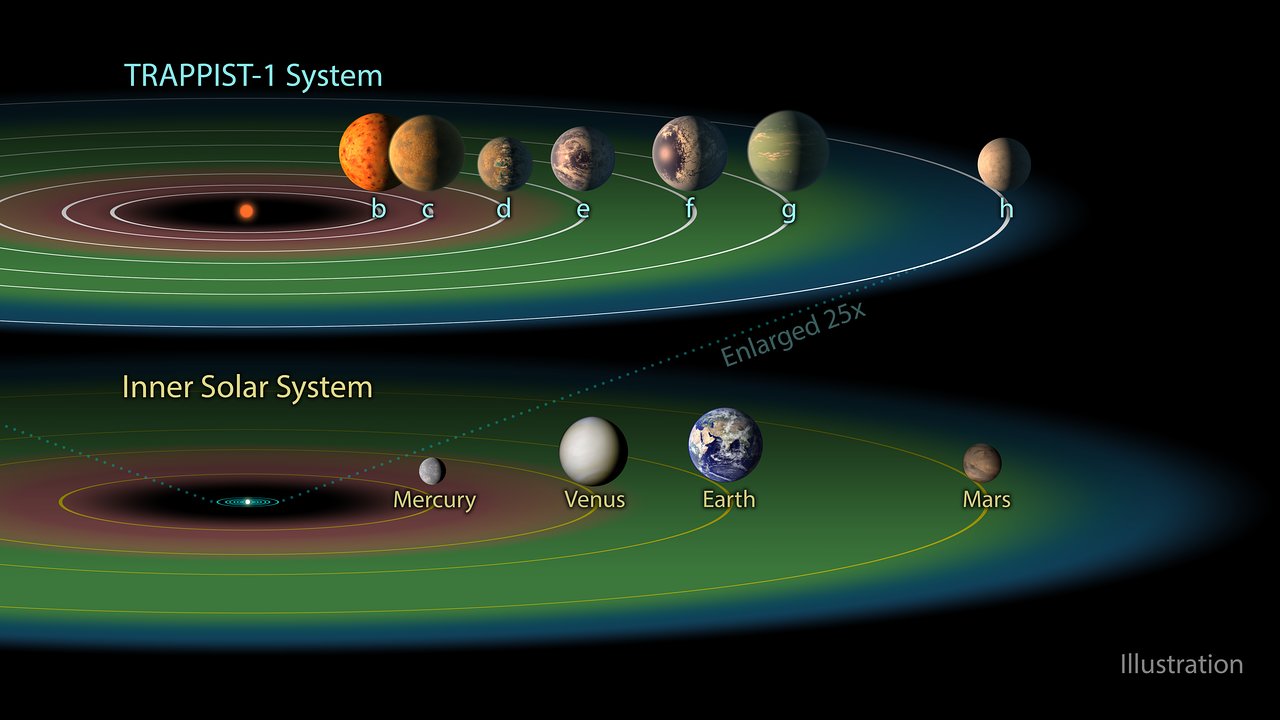 ~ -60ºC
~427ºC
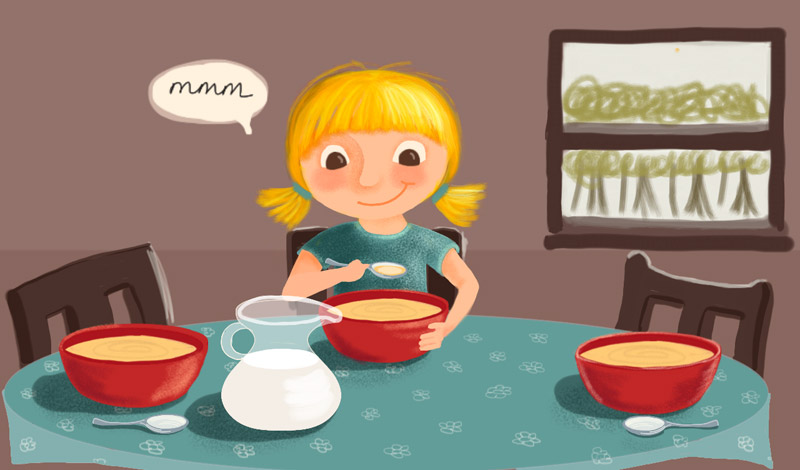 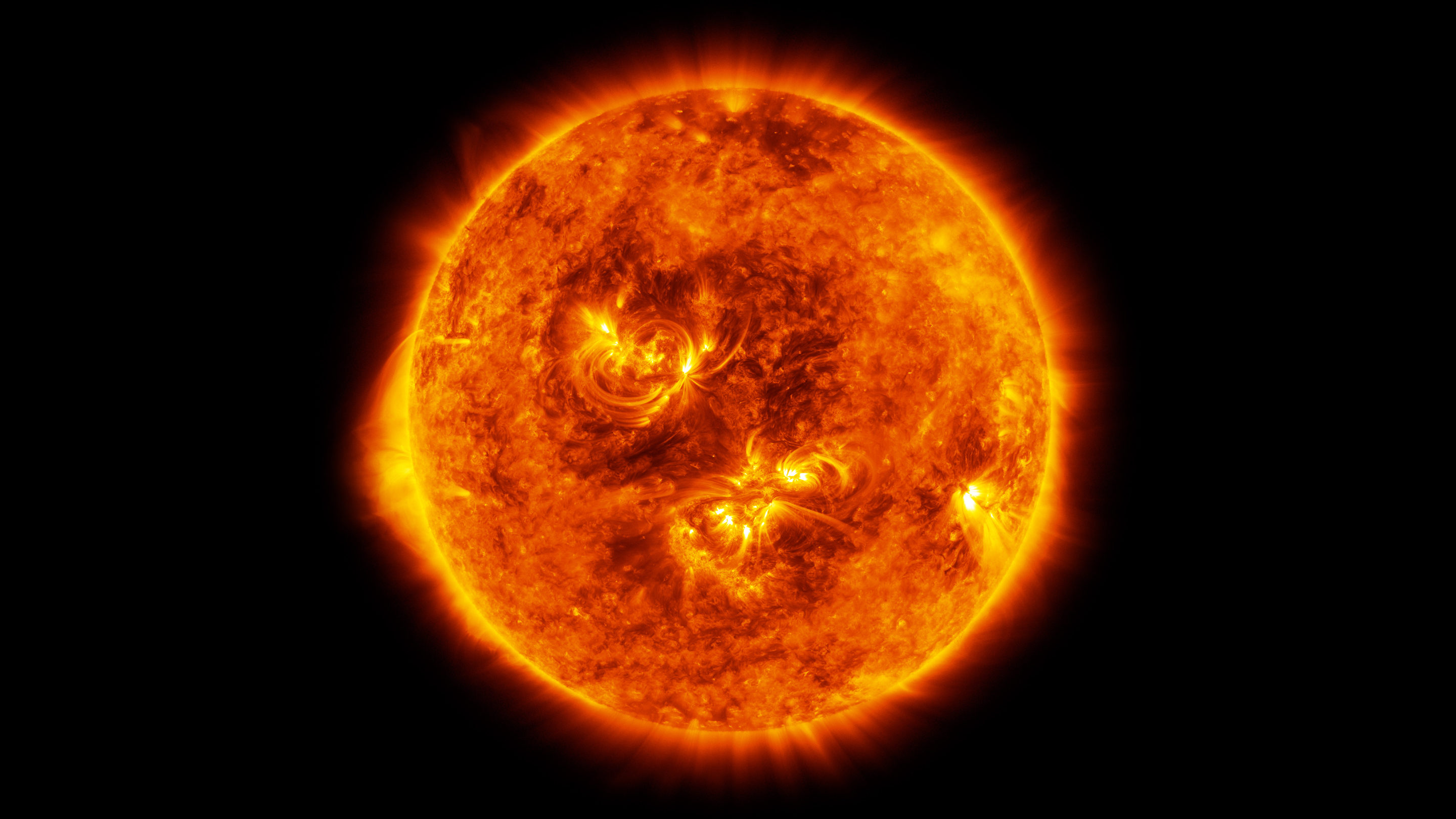 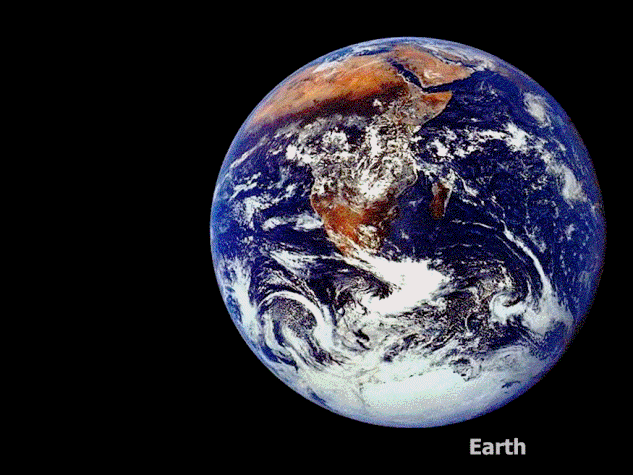 Nossa estrela é bem sem graça
Forma Ferro
Uma estrela estável
Elementos essenciais à vida
Em uma galáxia tranquila
Estrela amarela
Tem ~4,6 bilhões de anos
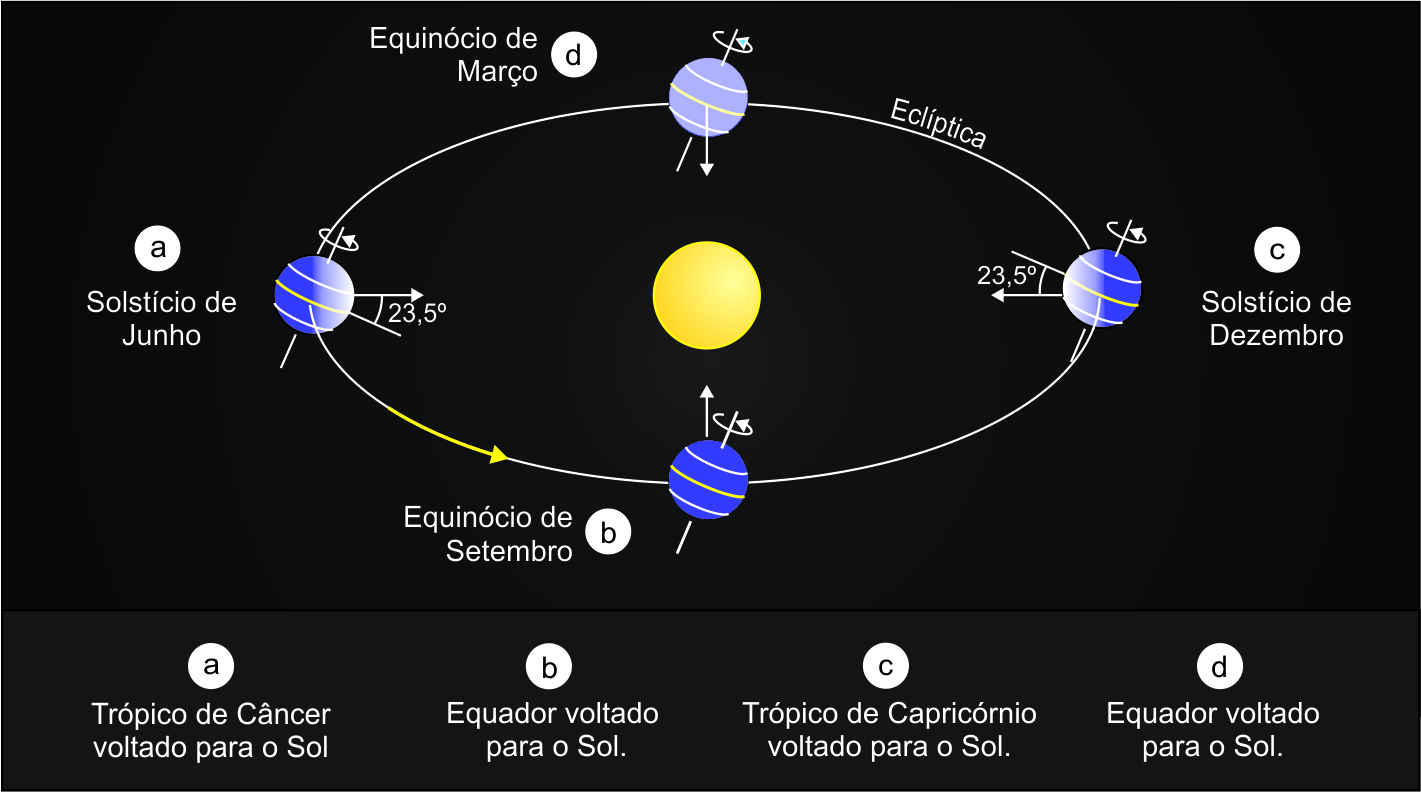 Órbita esquisita e estações!
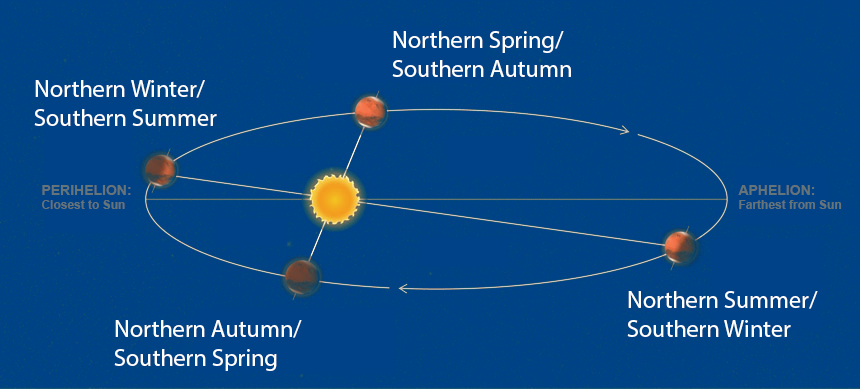 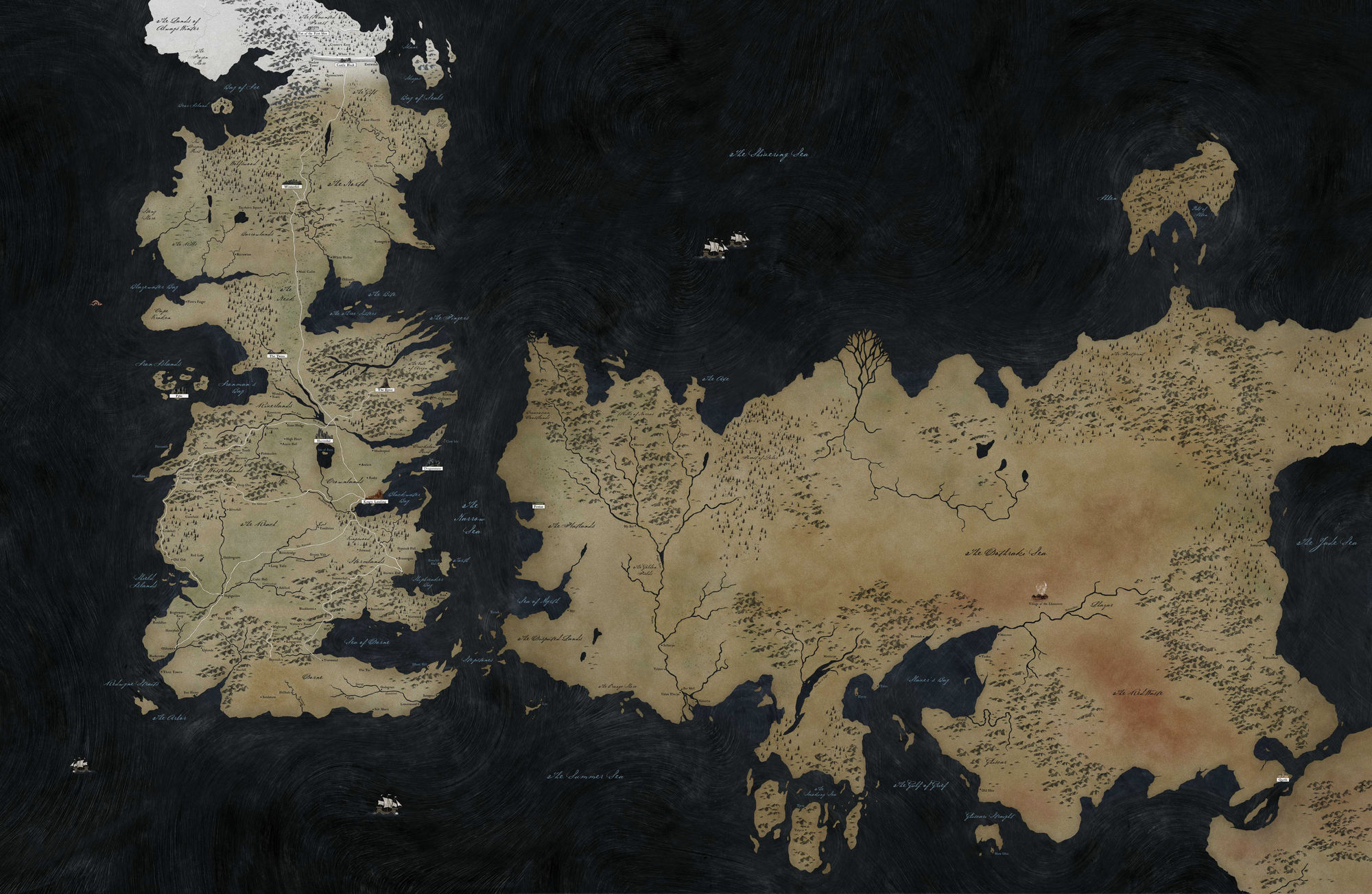 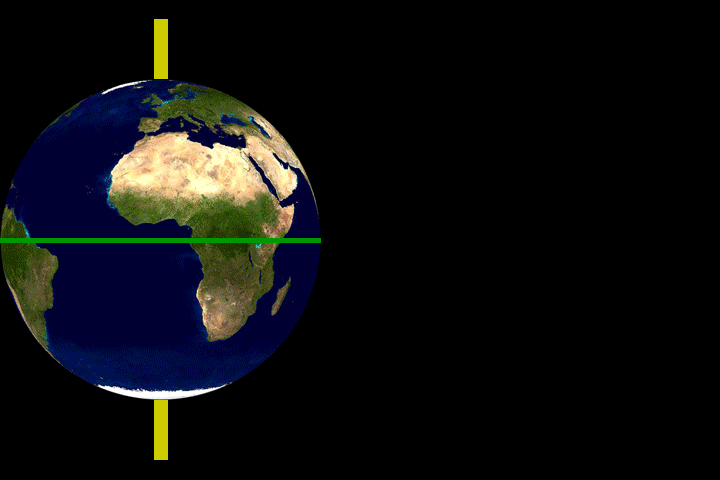 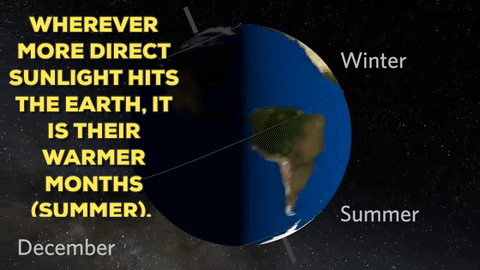 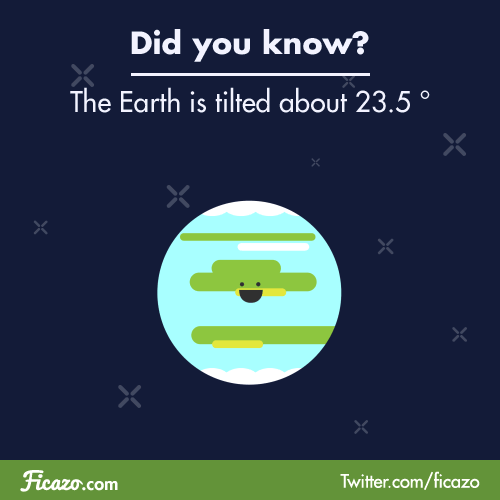 O peso A massa do planeta importa?
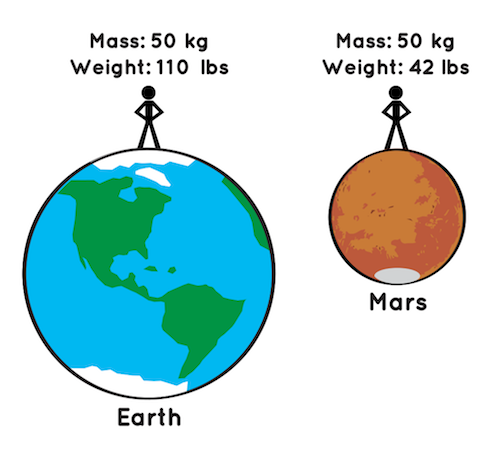 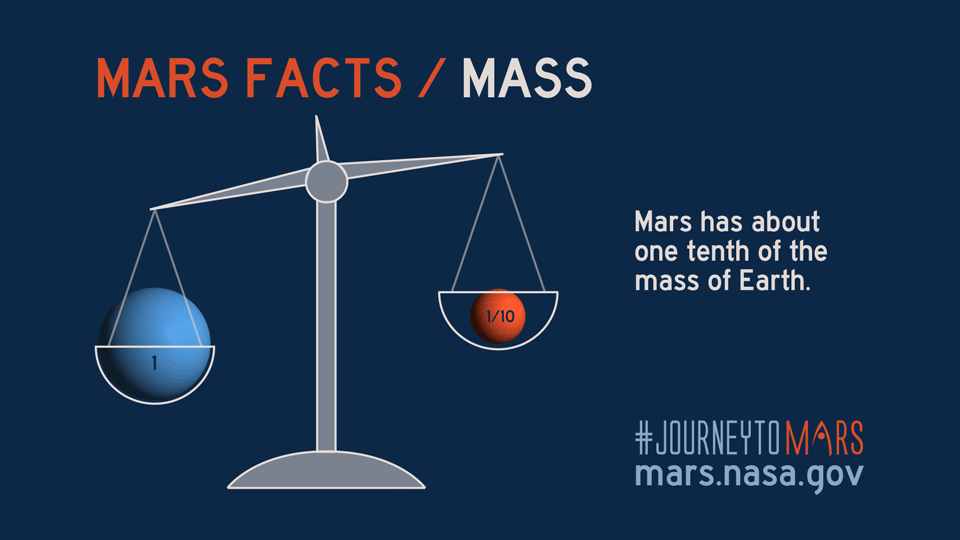 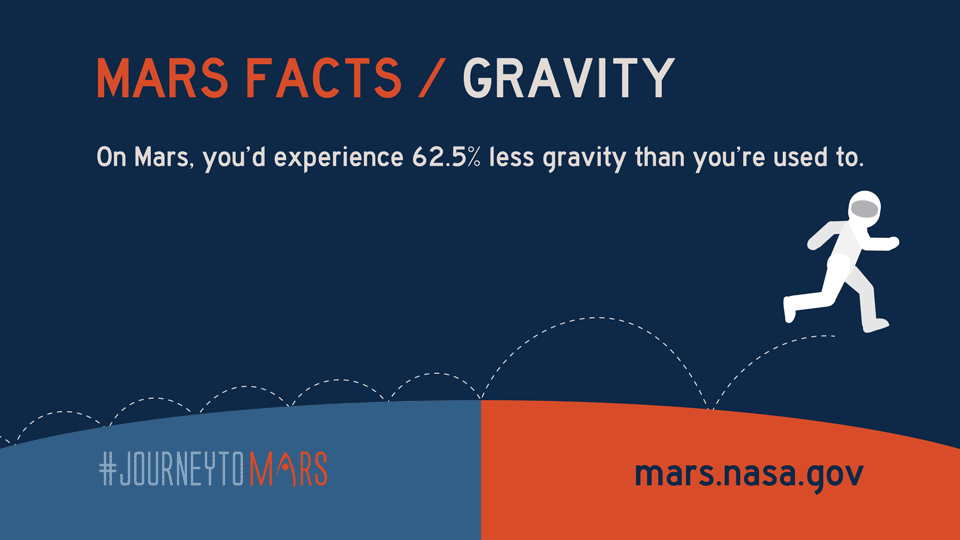 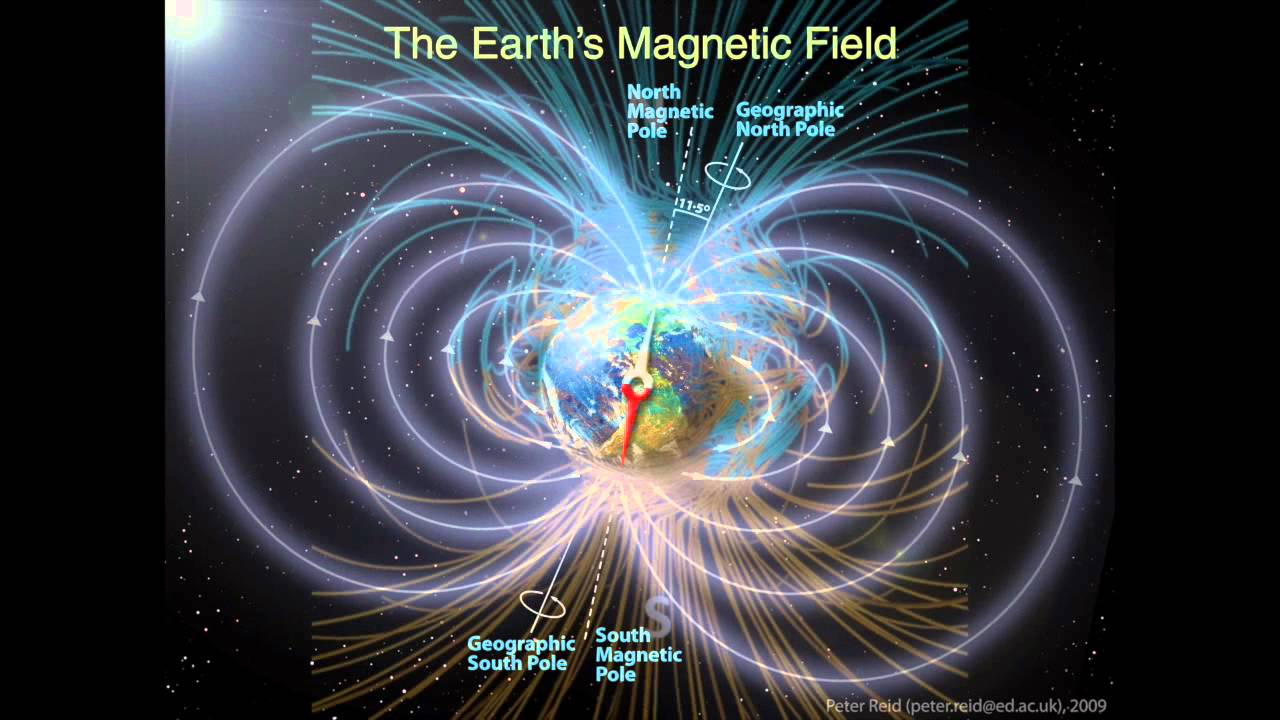 Protetor solar fator 1000000
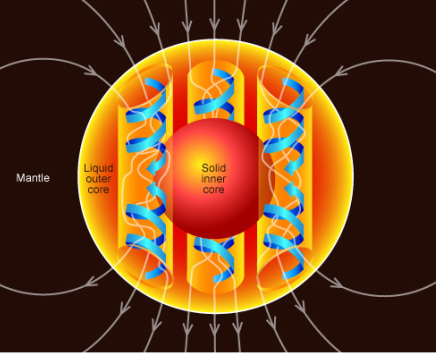 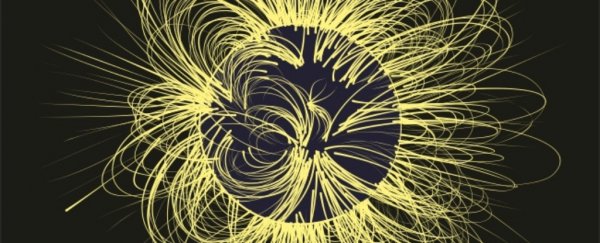 Um pálido ponto azul
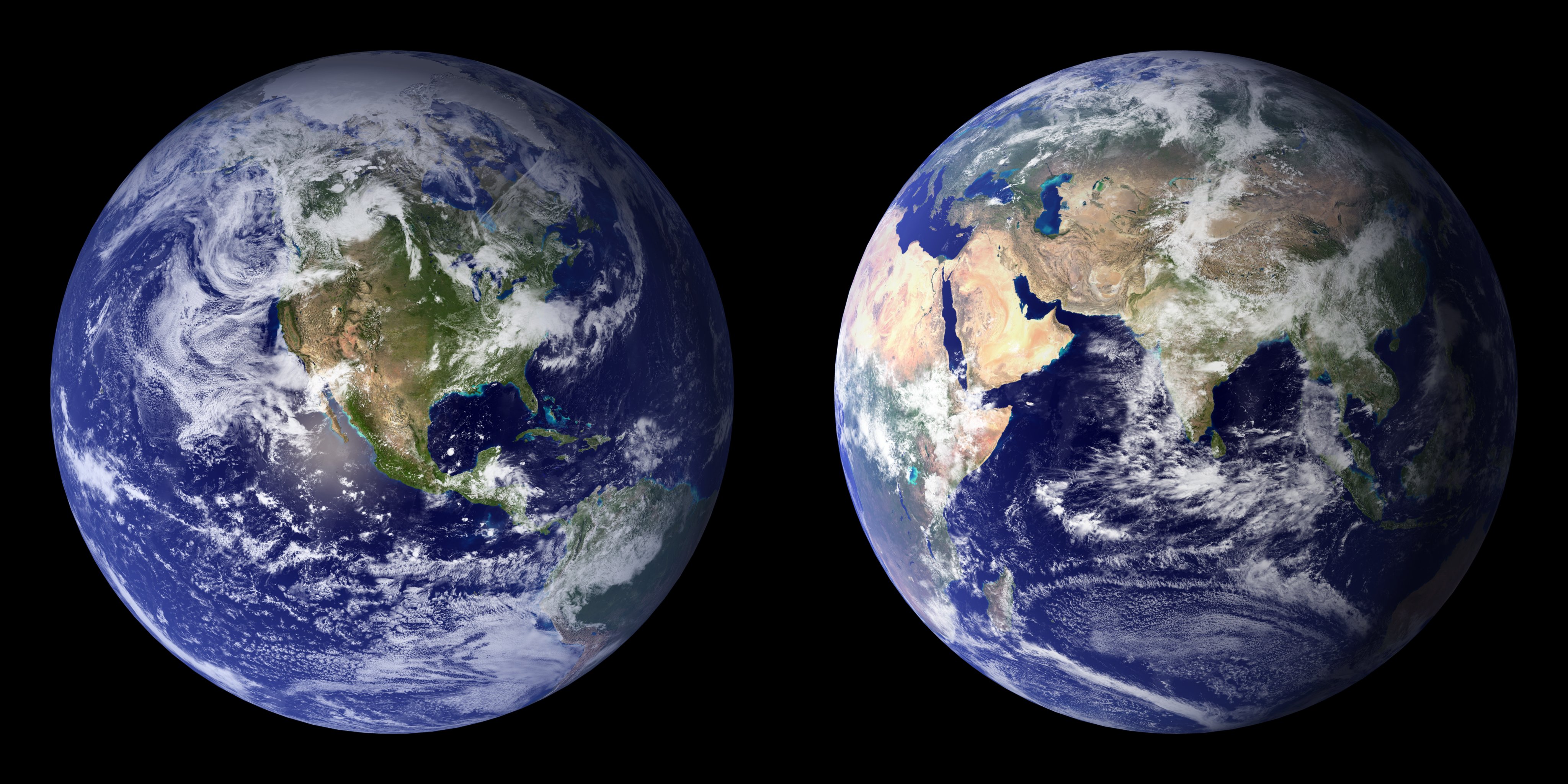 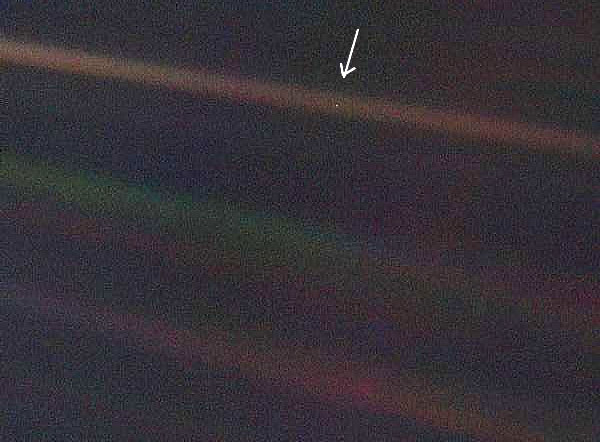 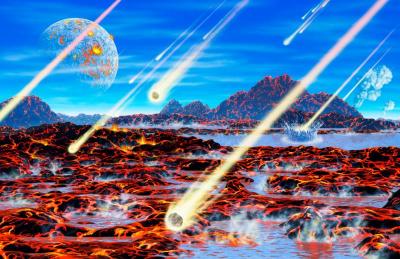 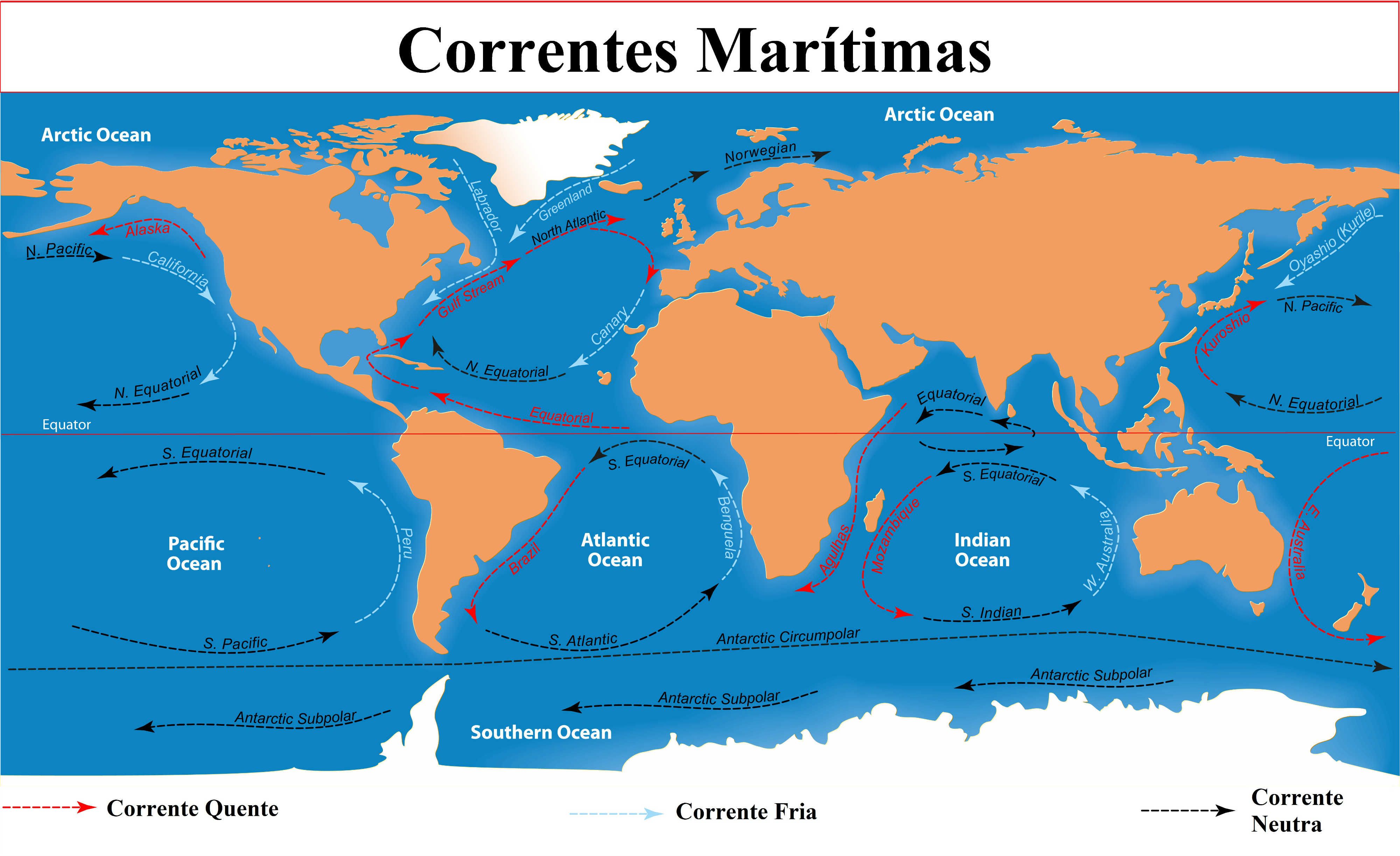 Correntes de água e vento
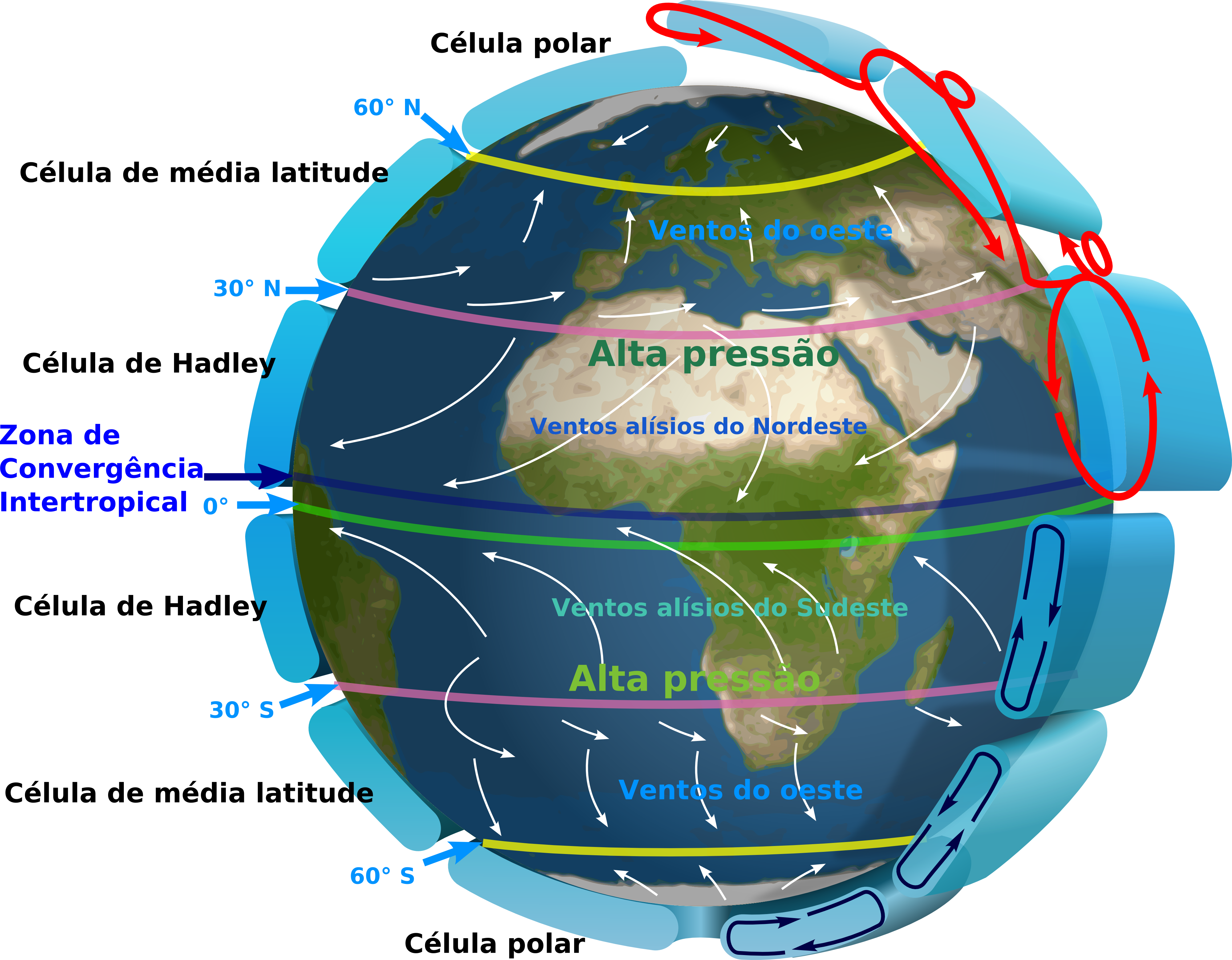 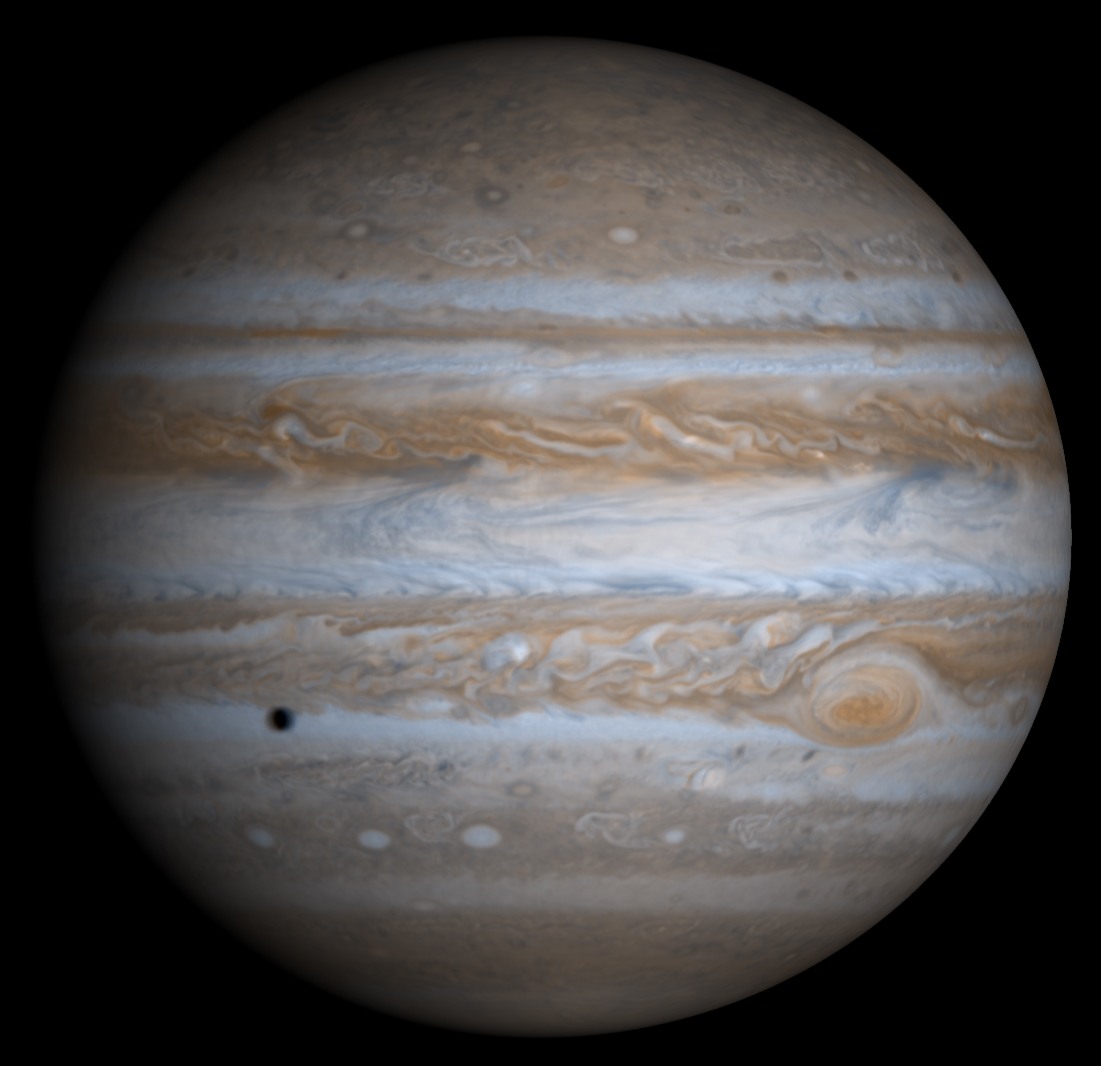 Quando o segundo Sol chegar...
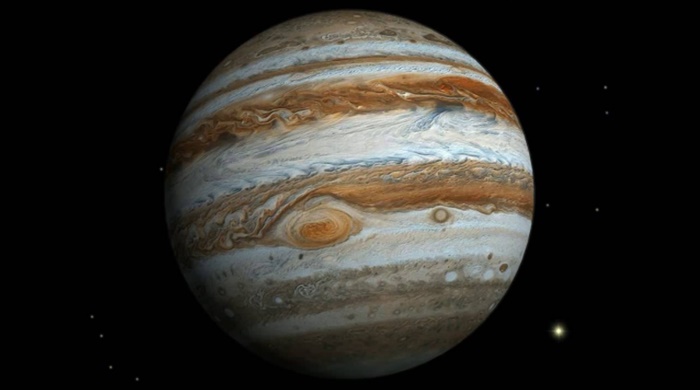 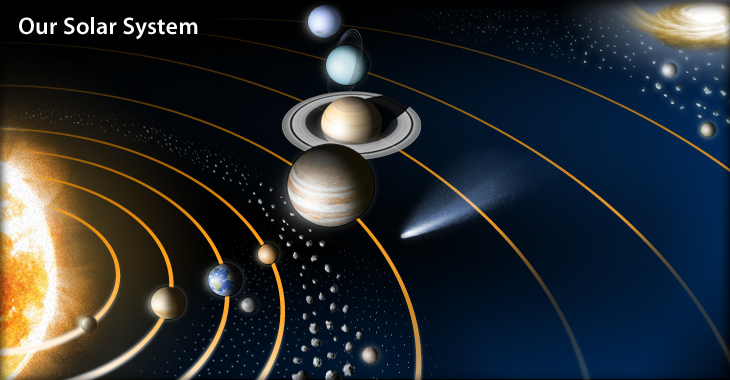 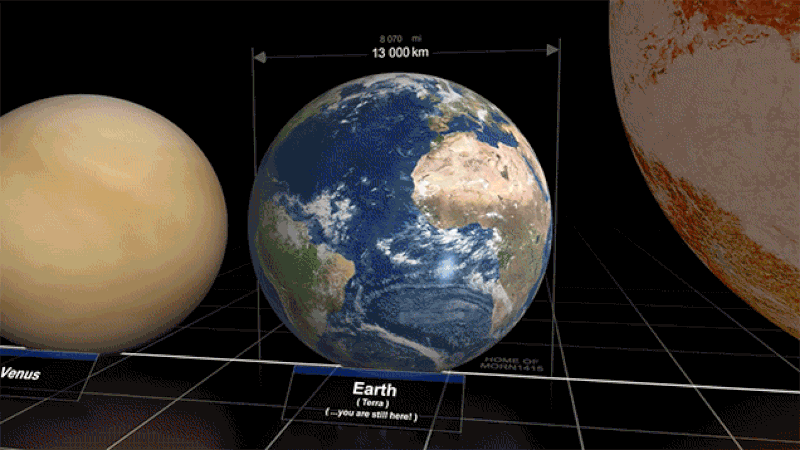 O planeta Terra tem aproximadamente 4,5 bilhões de anos.
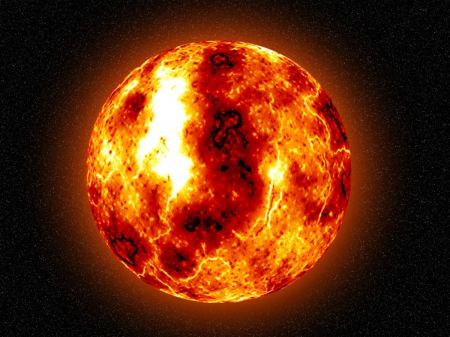 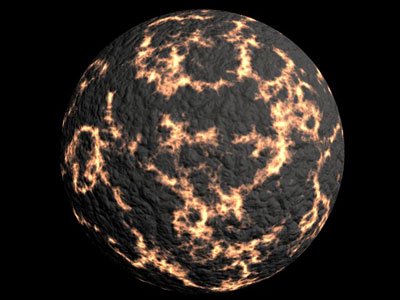 O que precisou mudar para possibilitar a vida?
Resfriamento da superfície do planeta.
Presença de certas moléculas.
Hipótese de Oparin e Haldane
Estima-se que a vida tenha se originado há 3,8 bilhões de anos.
Hipótese de Oparin e Haldane
E como testar essa hipótese?
Experimento de Miller e Urey.
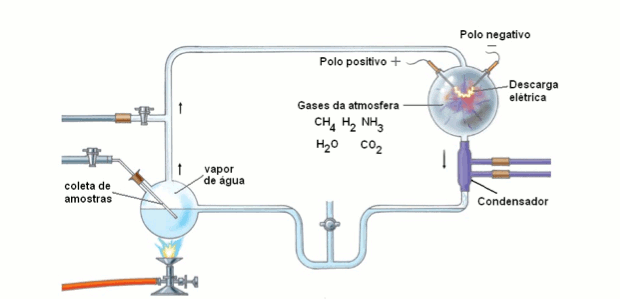 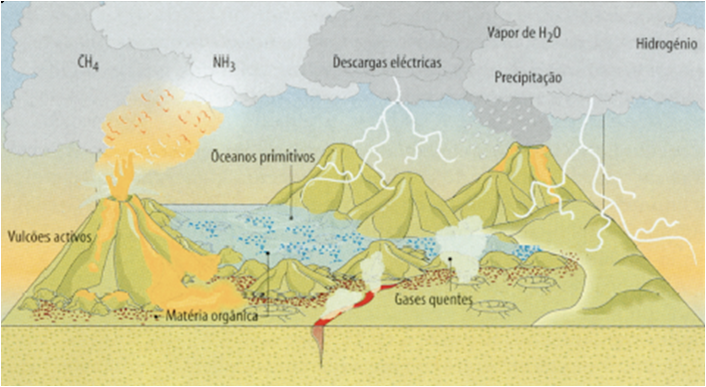 As condições propostas por Oparin e Haldane para a Terra primitiva.
Outras hipóteses
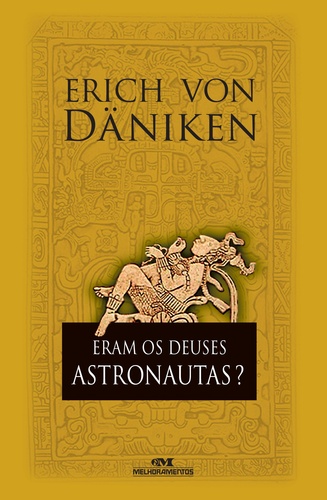 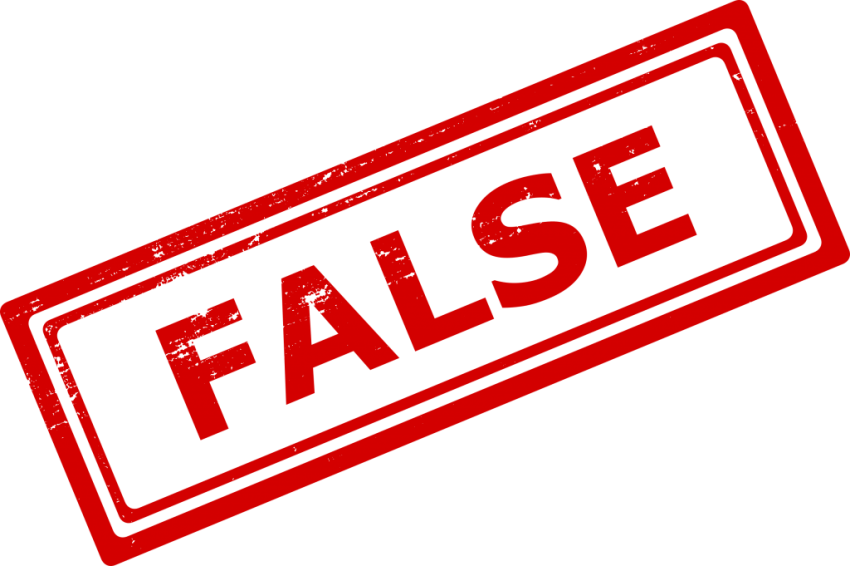 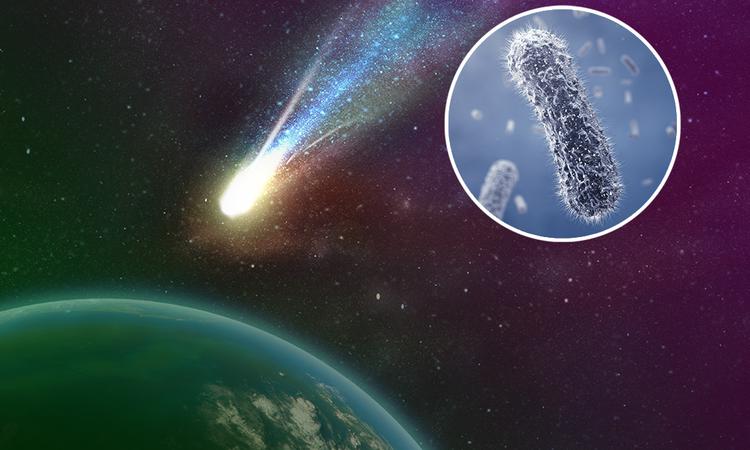 Panspermia
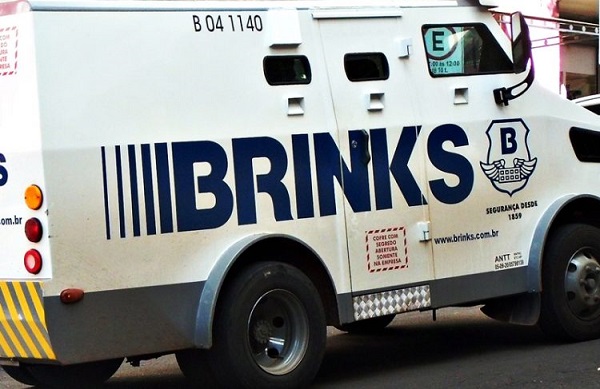 Os primórdios da vida
Coacervados
Lipídios e micelas
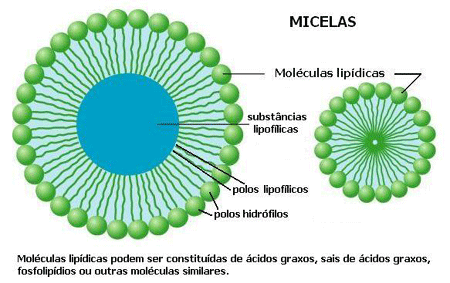 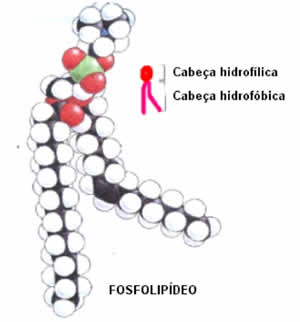 A Membrana Plasmática
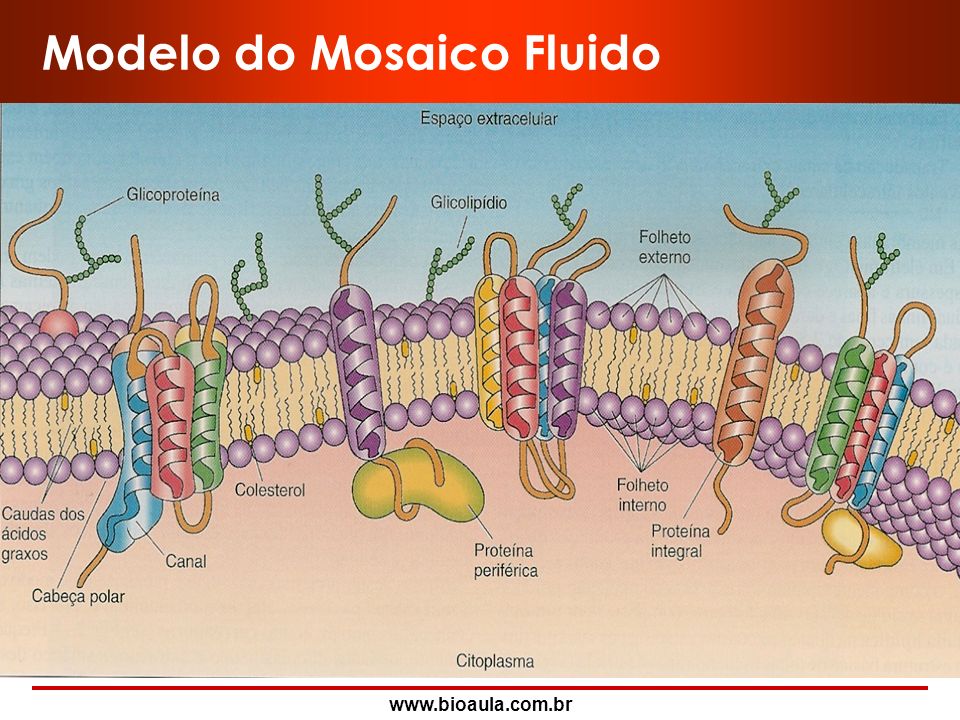 Como reduzir ao máximo o contato dessa molécula com a água?
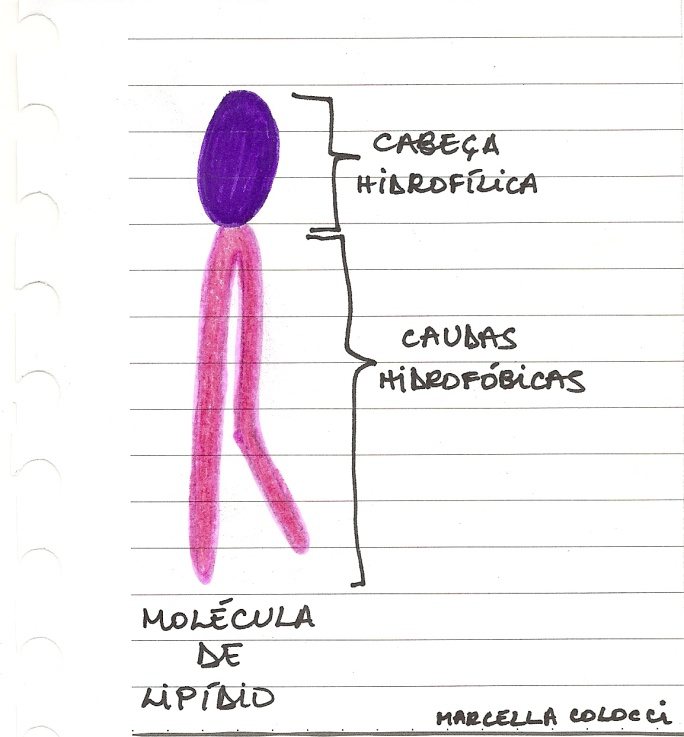 Quais as funções da membrana plasmática?
Proteção/revestimento
Movimentação
Adesão
Transporte de moléculas
Sinalização
Permeabilidade seletiva
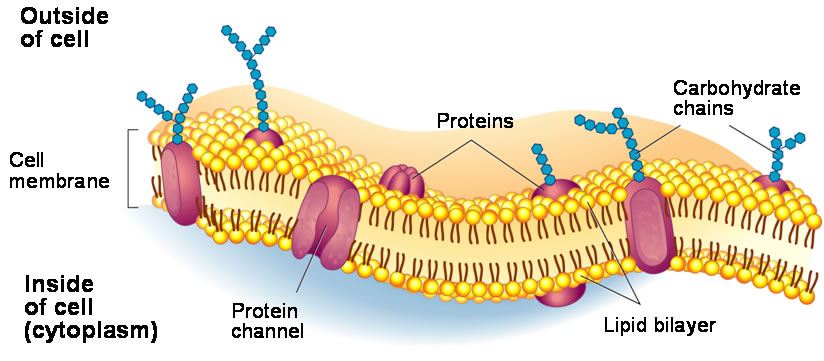 Citoplasma &
Material genético
Água
Lipídios
DNA
E o que há dentro da célula?
RNA
Proteínas
Carboidratos
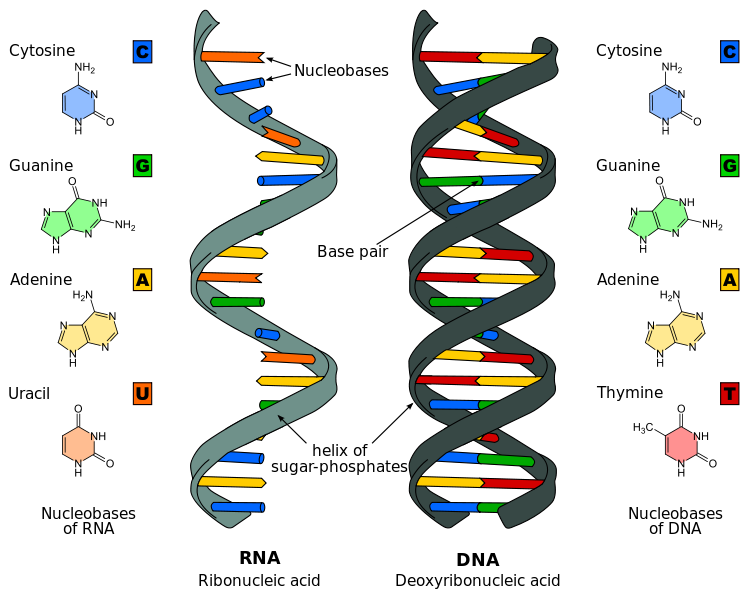 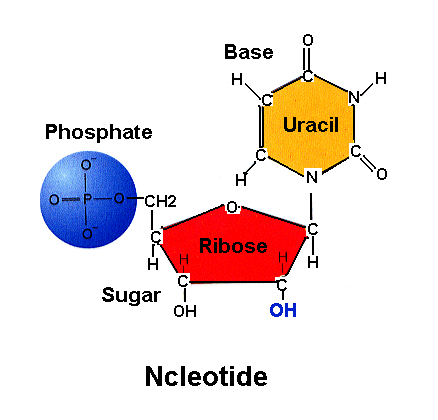 Material genético
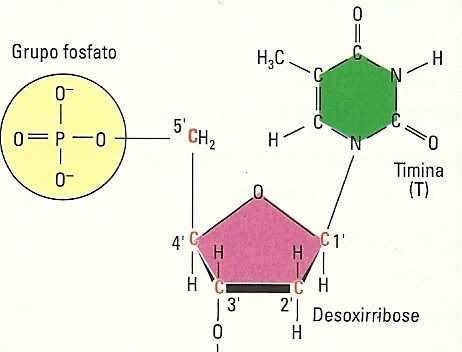 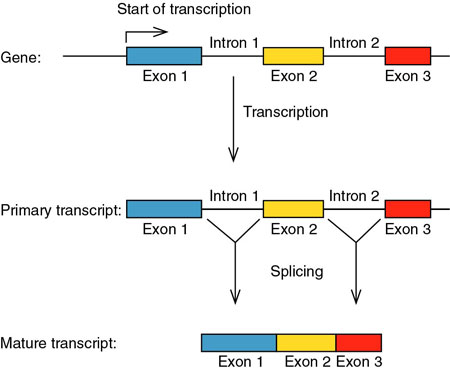 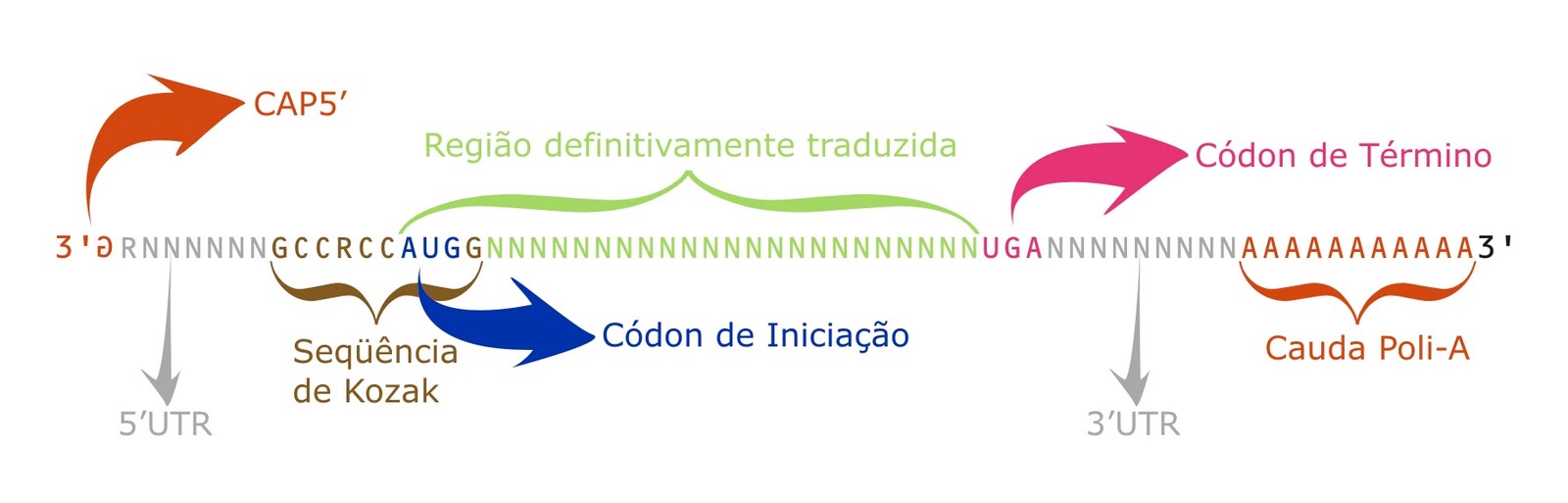 E como o DNA determina o funcionamento celular?
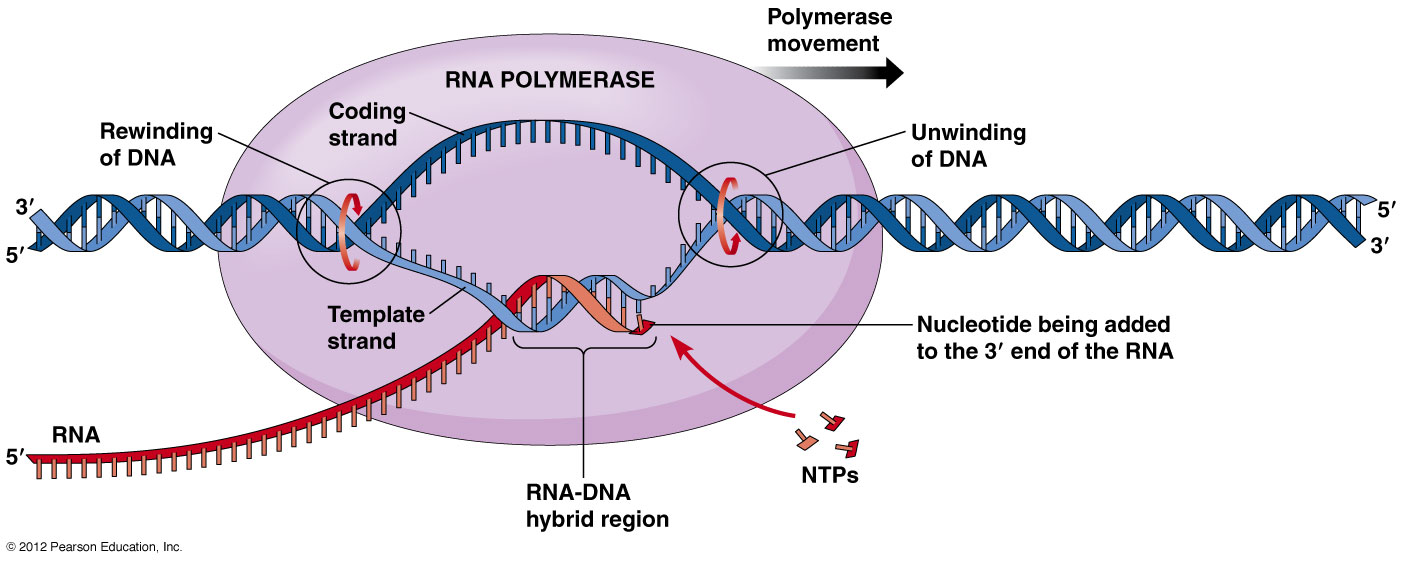 Sinalização
Síntese proteica 
e de RNA
Splicing genético
A Tradução
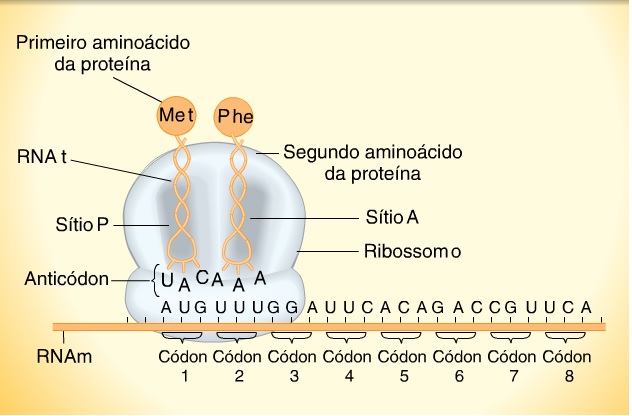 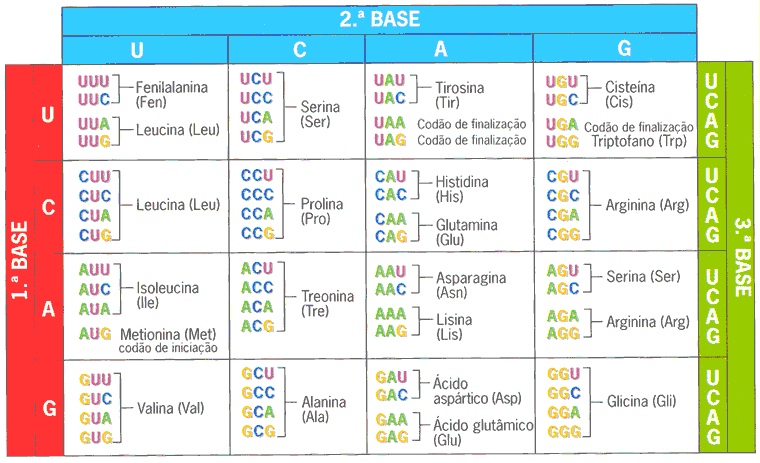 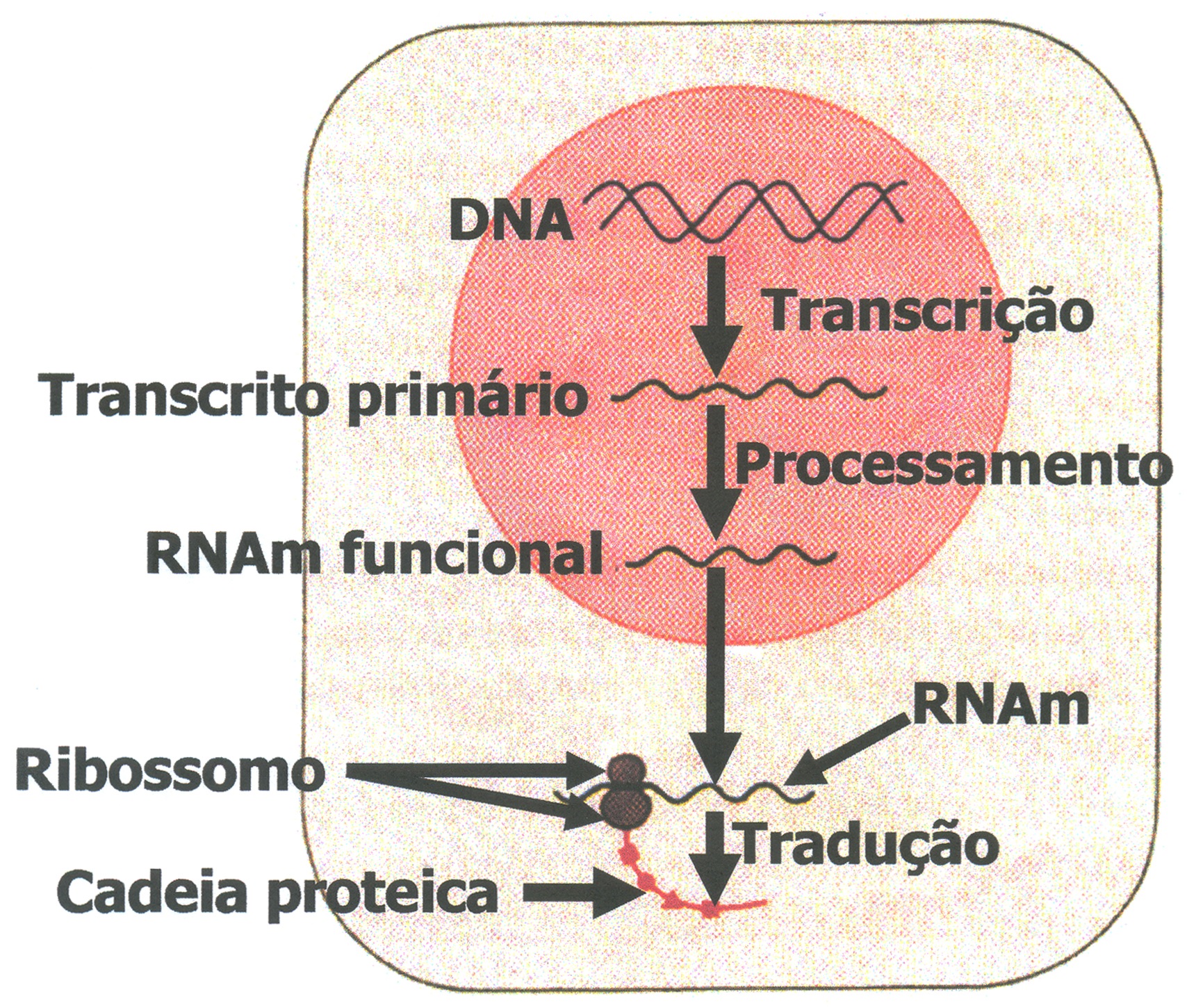 Vídeo
https://www.youtube.com/watch?v=NJxobgkPEAo
Todas as biomoléculas interagem em conjunto, todo o tempo.
Quais as funções que vimos para o RNA e para as proteínas na síntese proteica?
RNA
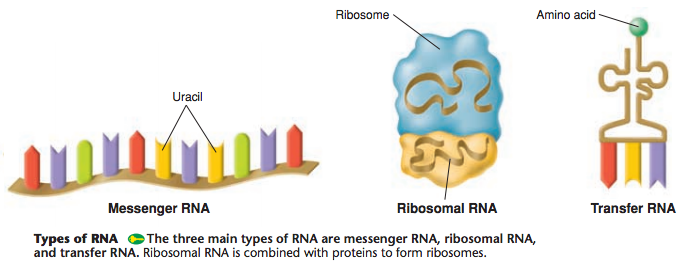 Proteínas
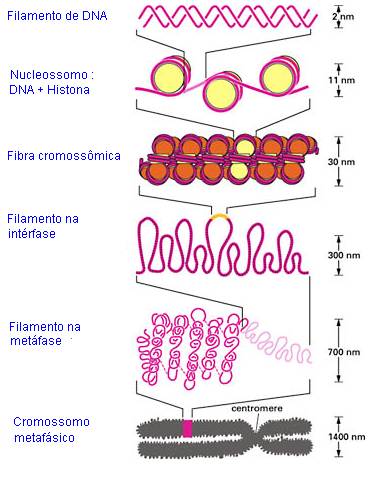 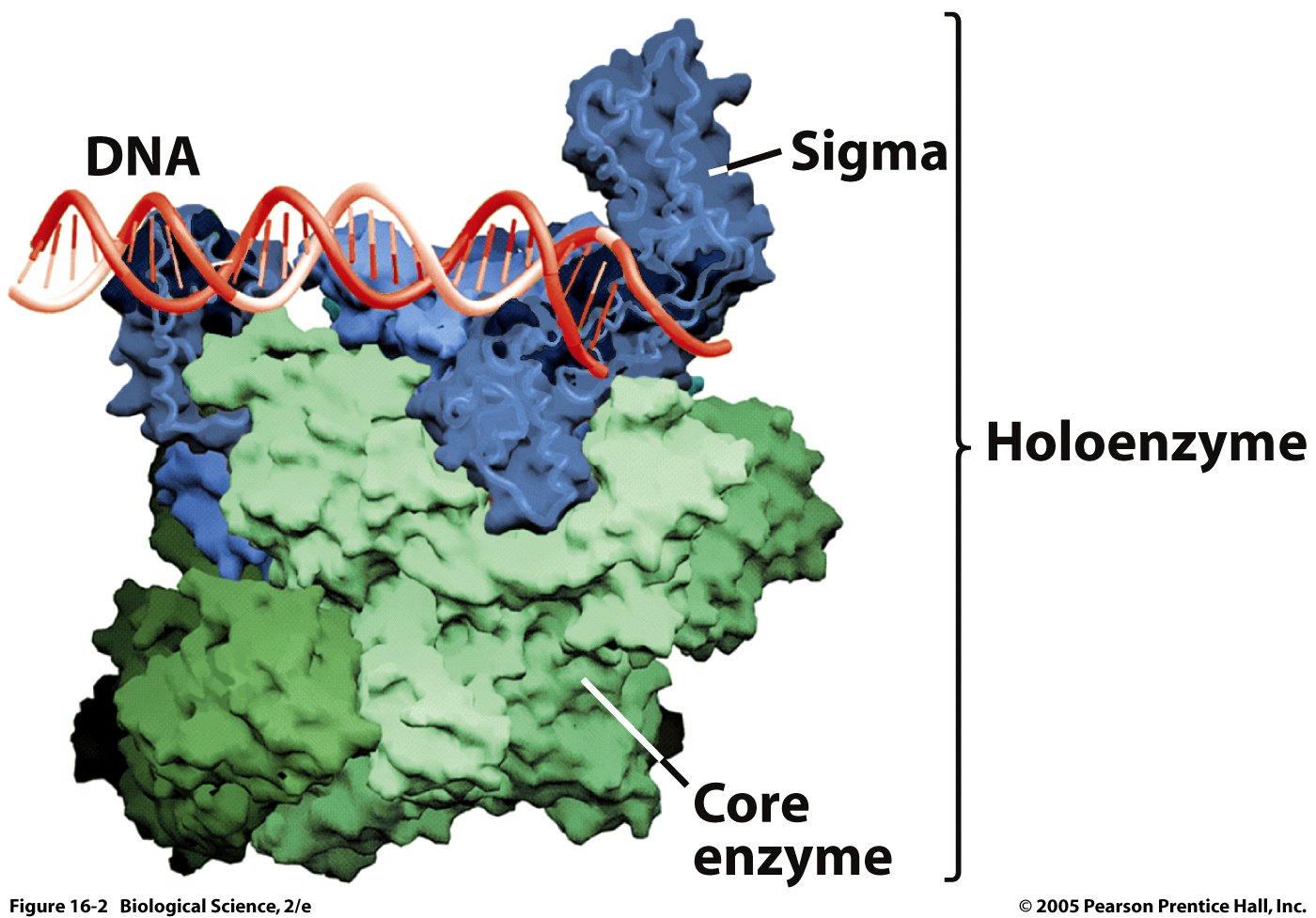 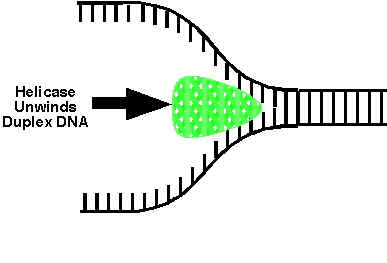 Polimerase
Helicase
Histonas
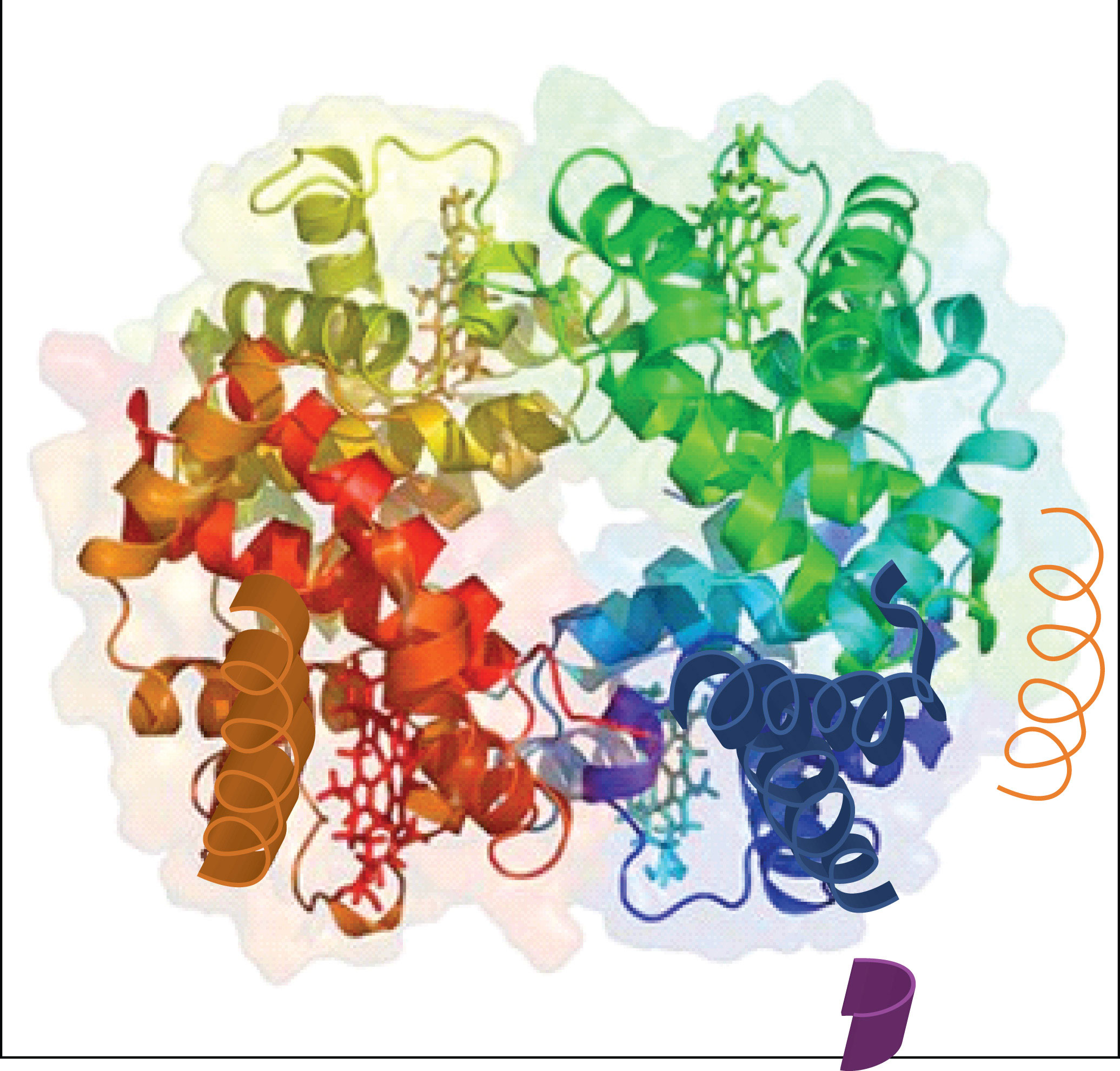 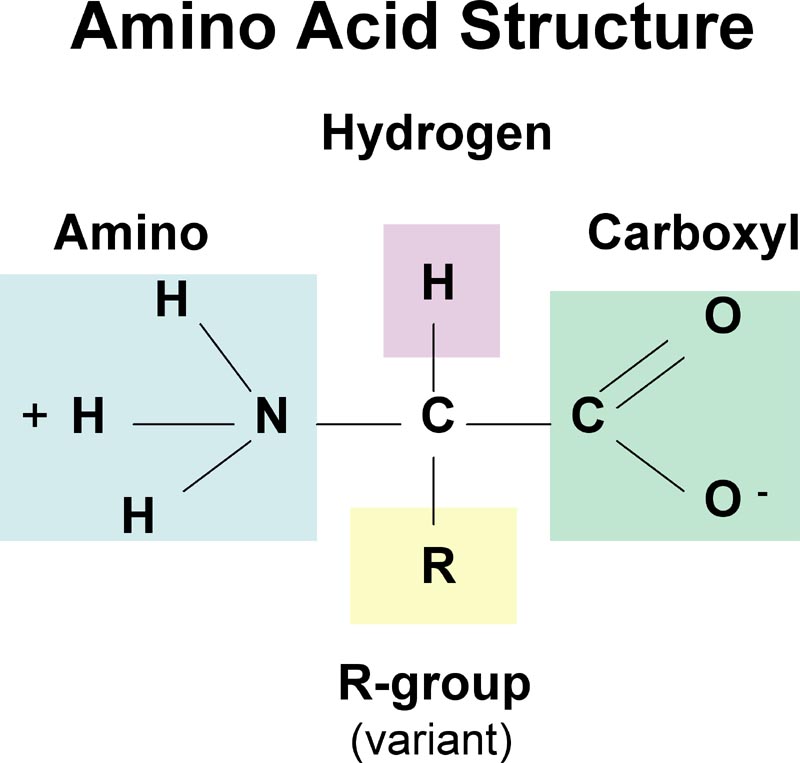 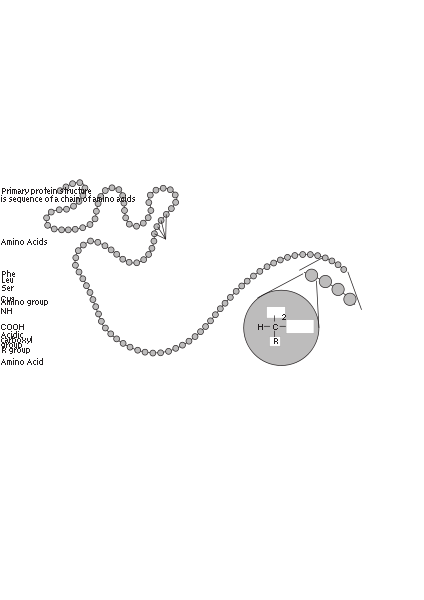 Classificação quanto ao tipo de estrutura:
Quaternária
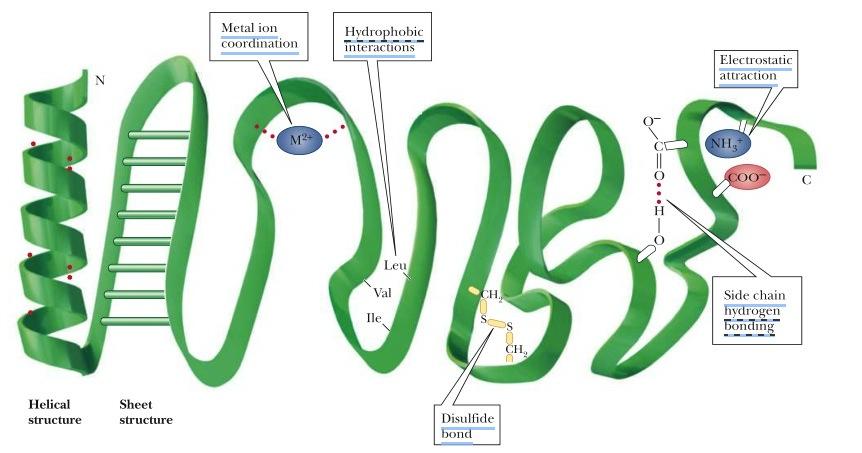 Terciária
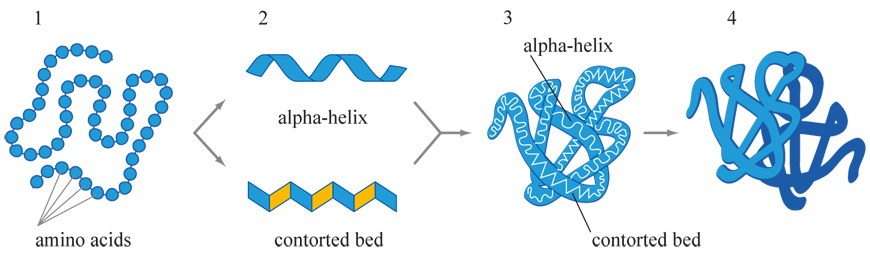 Primária
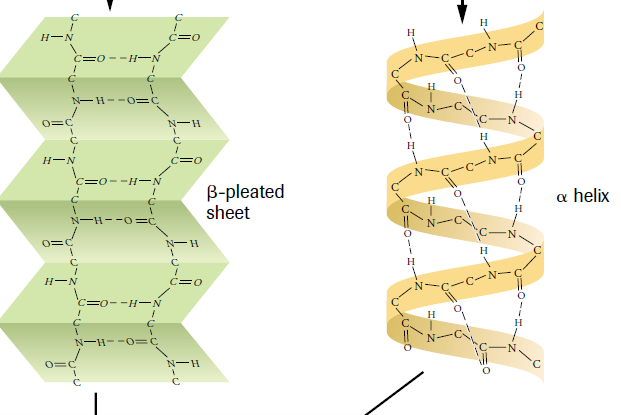 O que é uma proteína?
Secundária
Sequência de aminoácidos, com função na célula.
Que tipo de função?
Estrutural
Enzimática
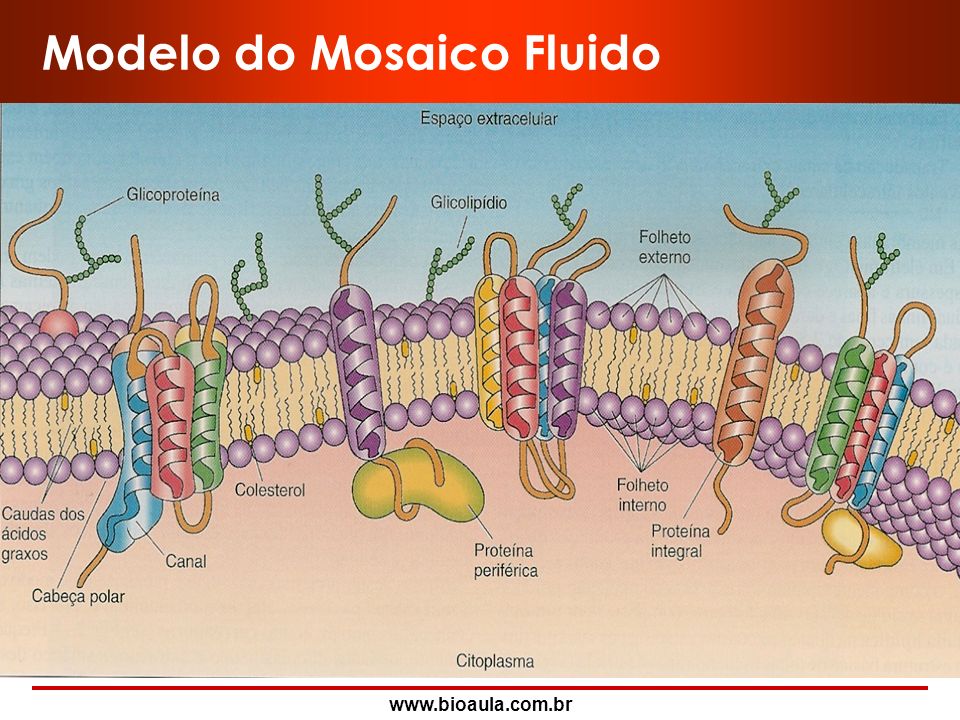 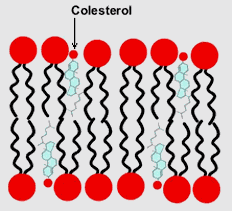 Em que situação a membrana será mais fluida? Mais ou menos colesterol?
Lipídios
quais funções eles tem?
Mais colesterol é vantajoso em ambientes frios ou quentes?
Carboidratos
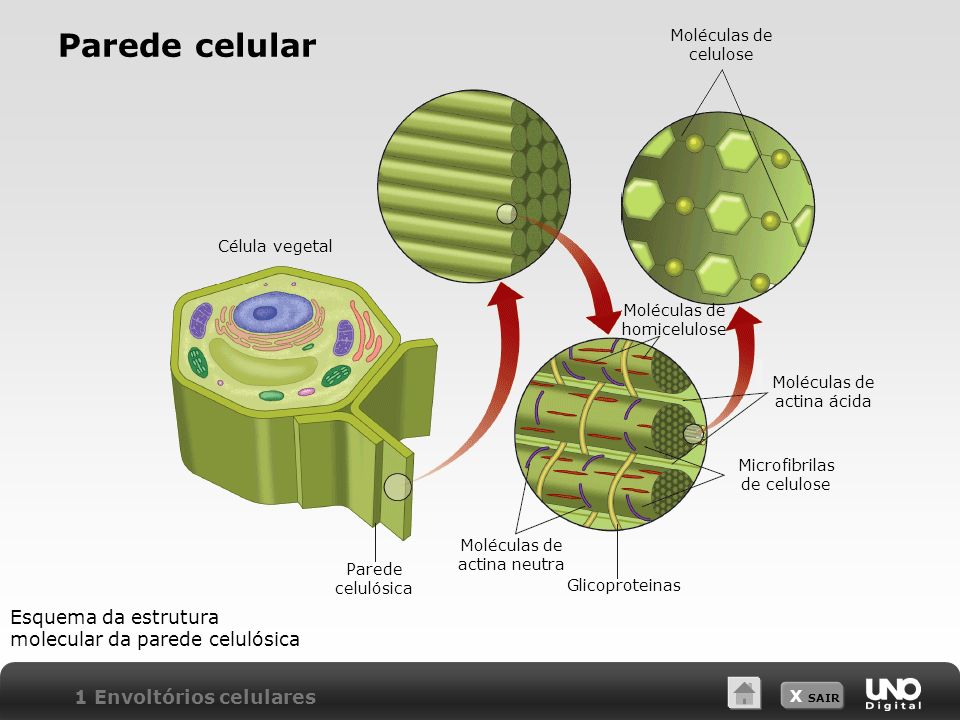 Fonte de energia;
(respiração celular)
Função estrutural;
(membrana celular, DNA, RNA...)
Sinalização celular.
Lembram dos nucleotídeos?
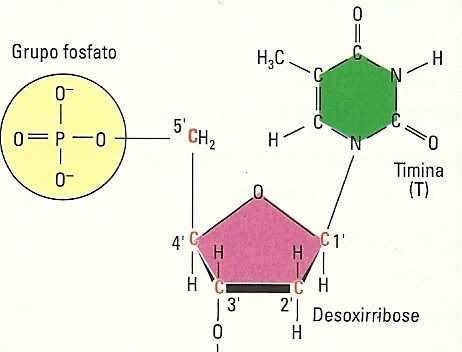